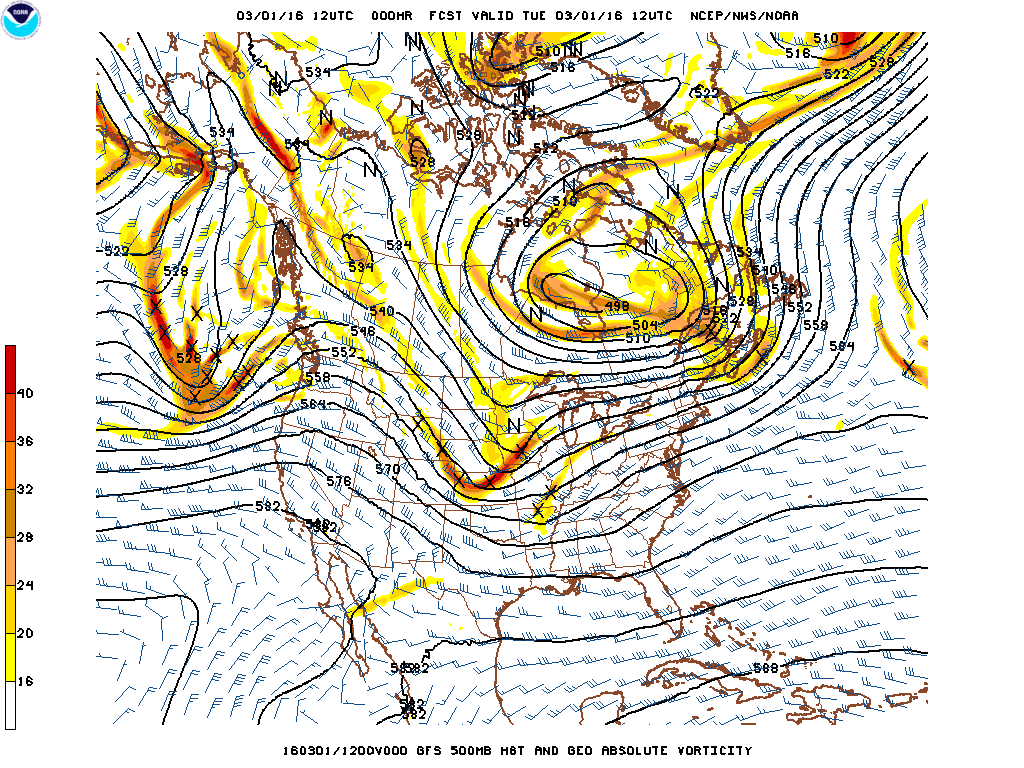 0 h forecast
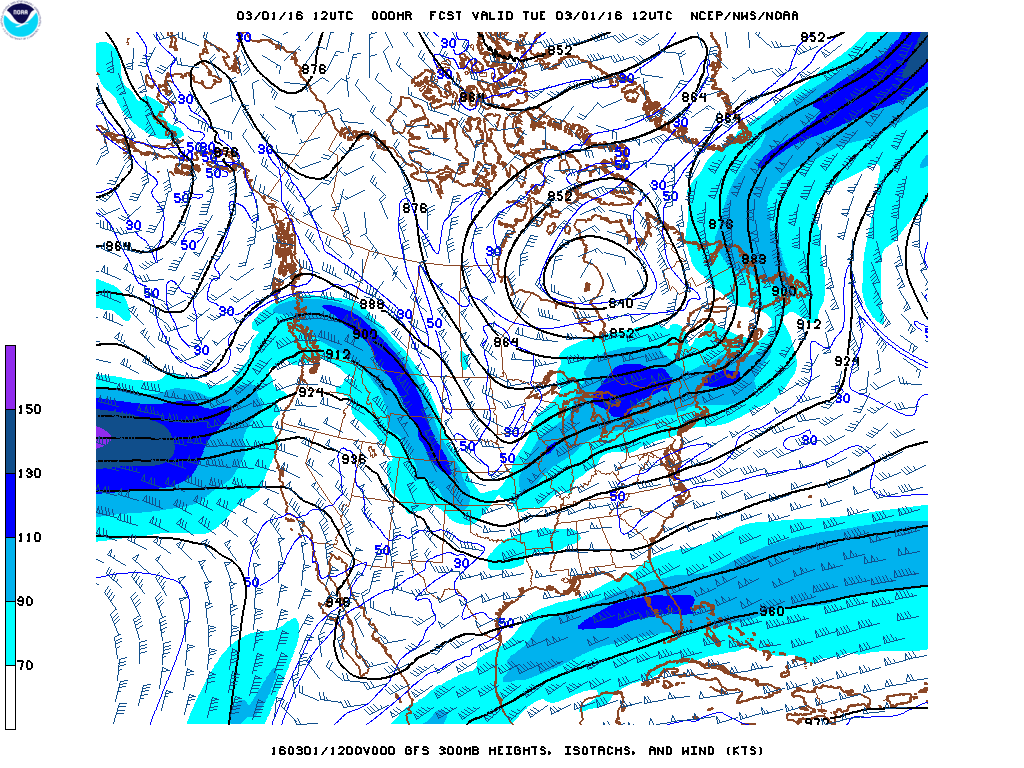 0 h forecast
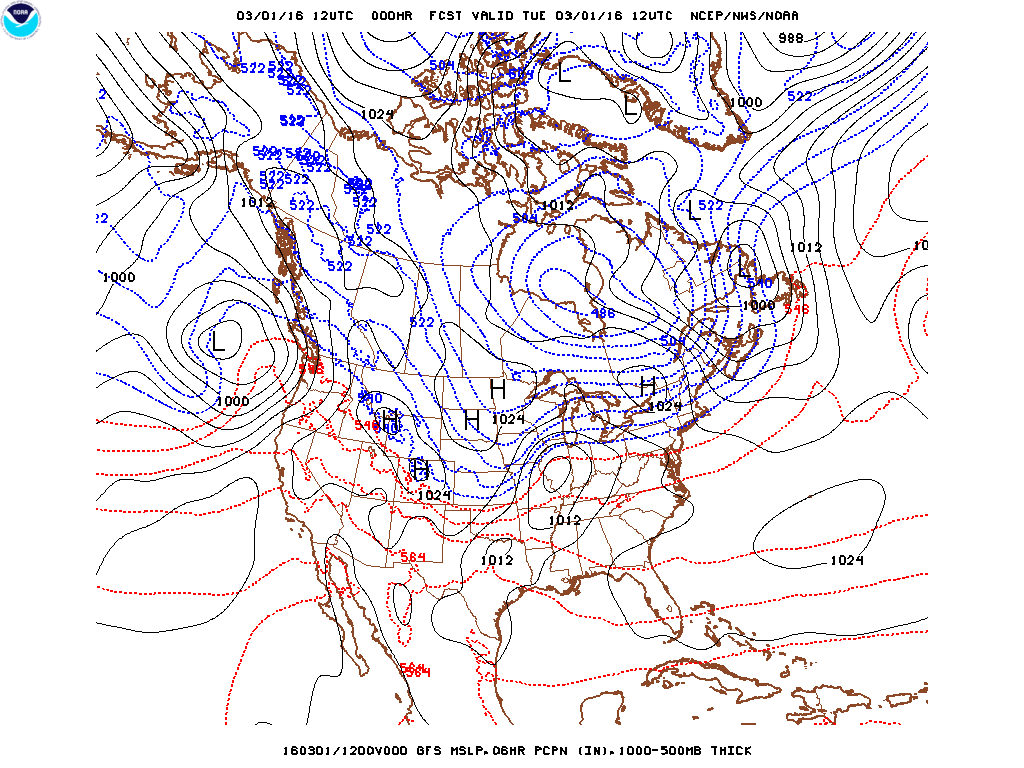 0 h forecast
0 h forecast
Not Available
0 h forecast
Not Available
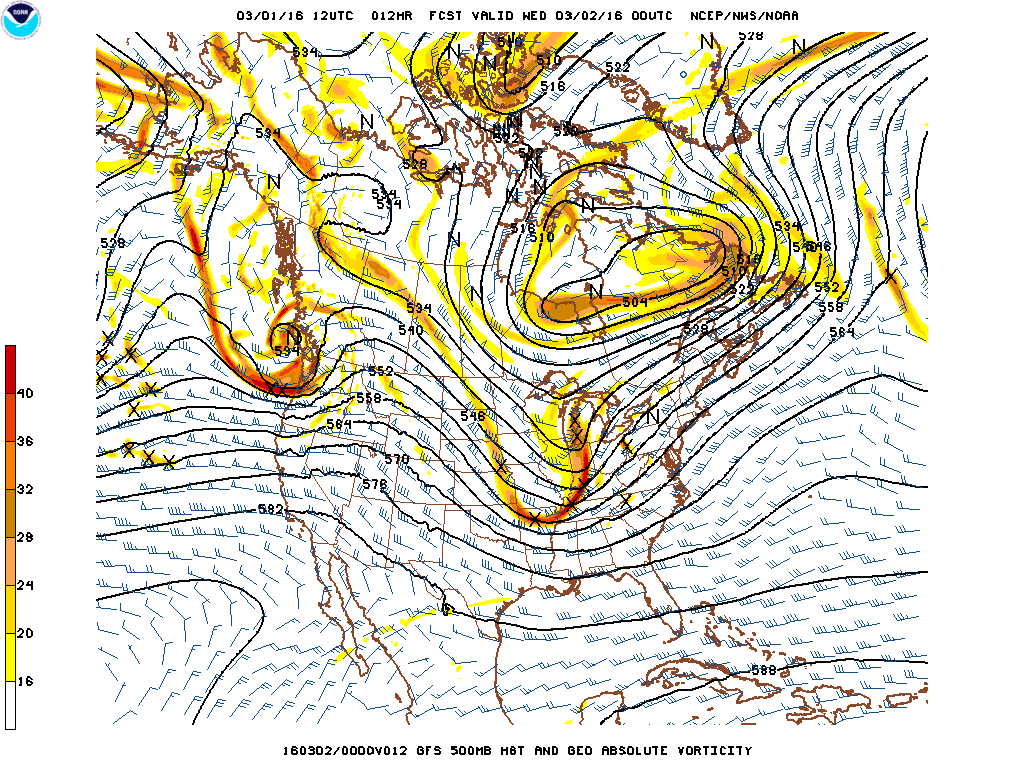 12 h forecast
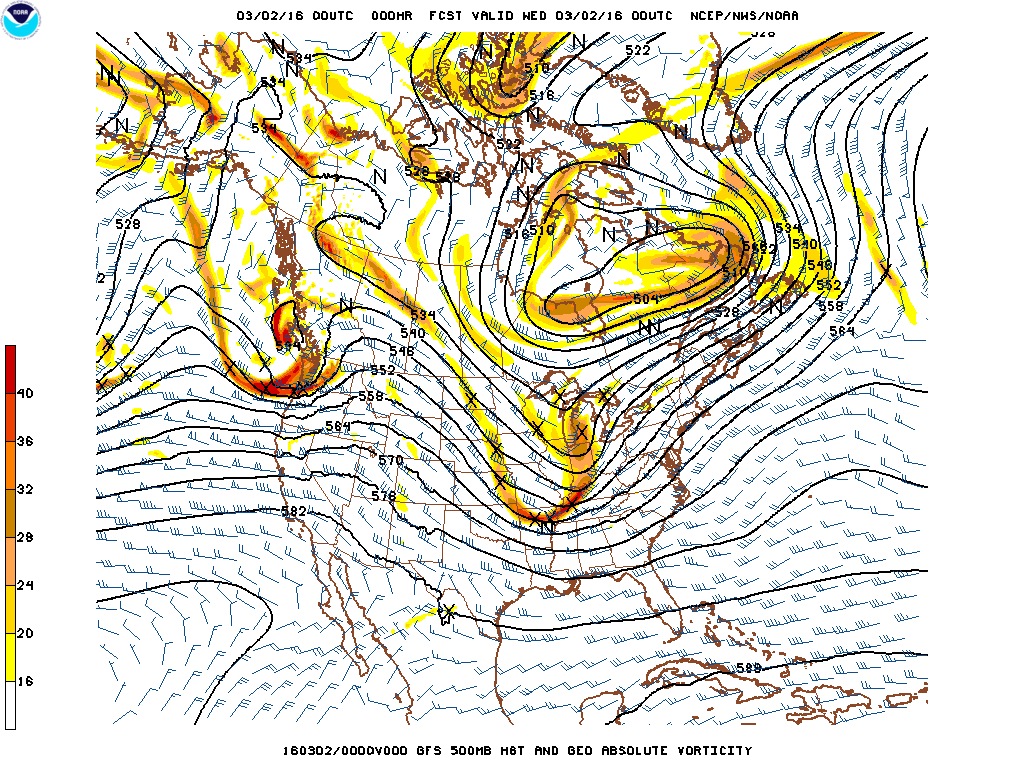 Analysis
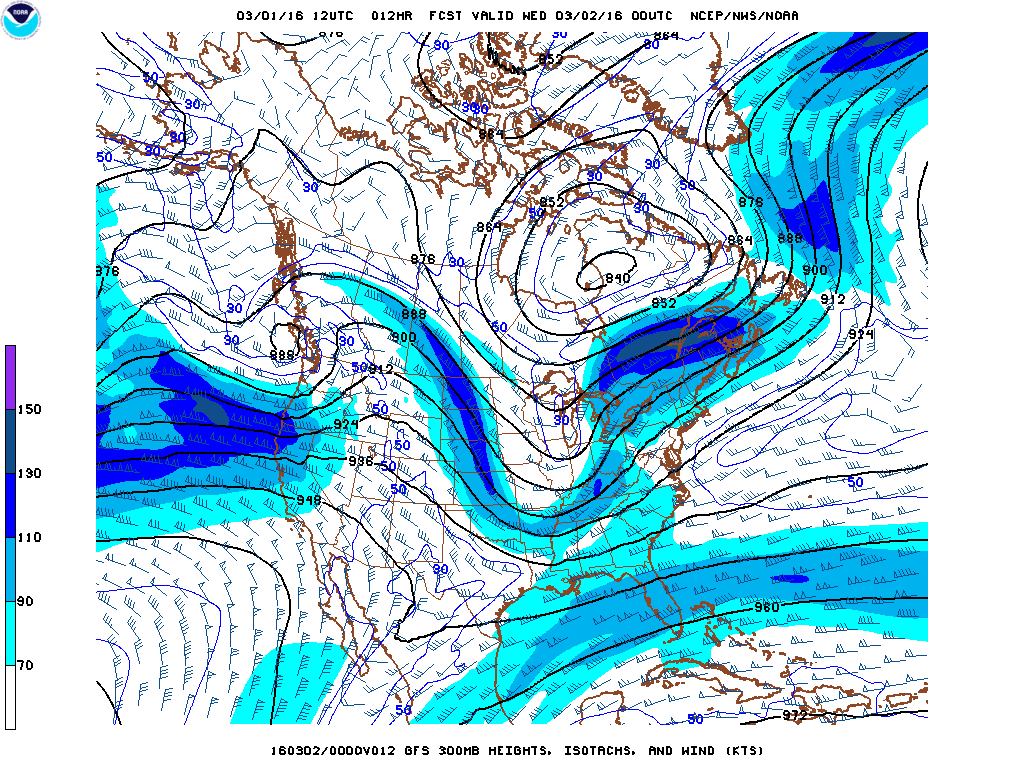 12 h forecast
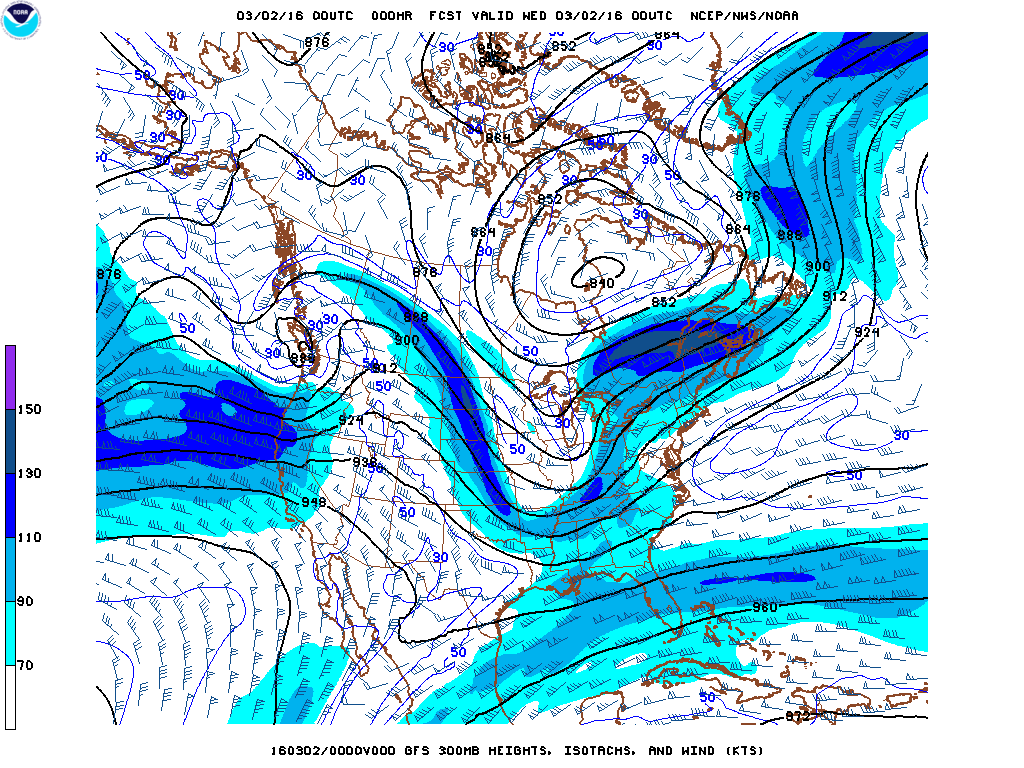 Analysis
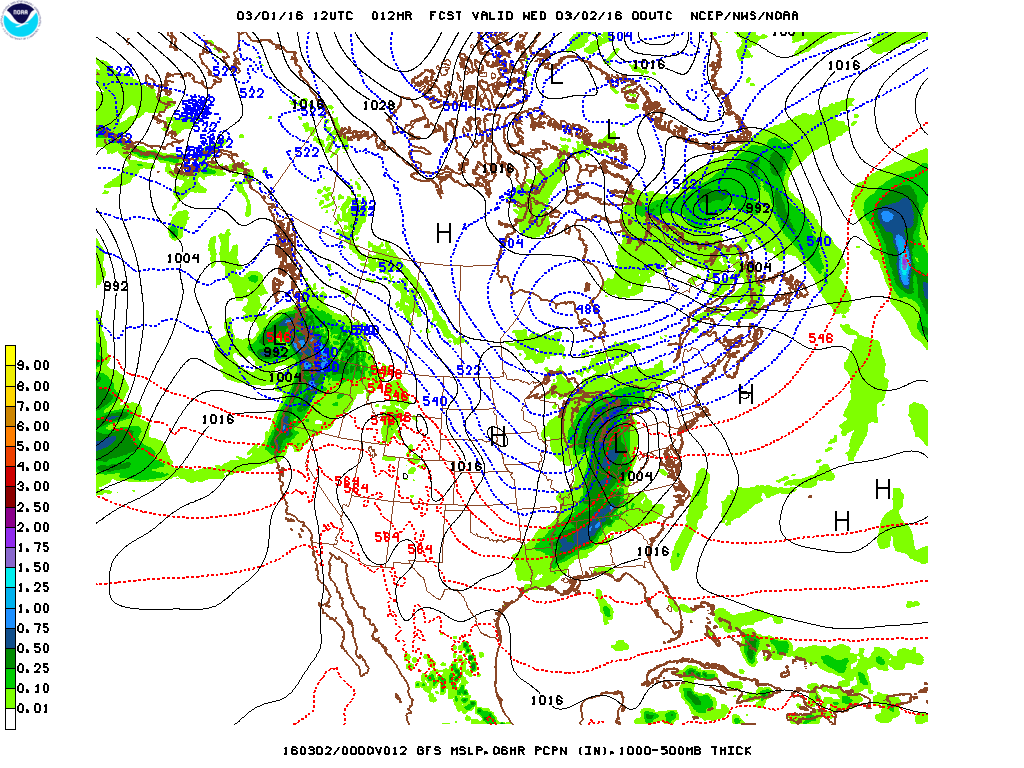 12 h forecast
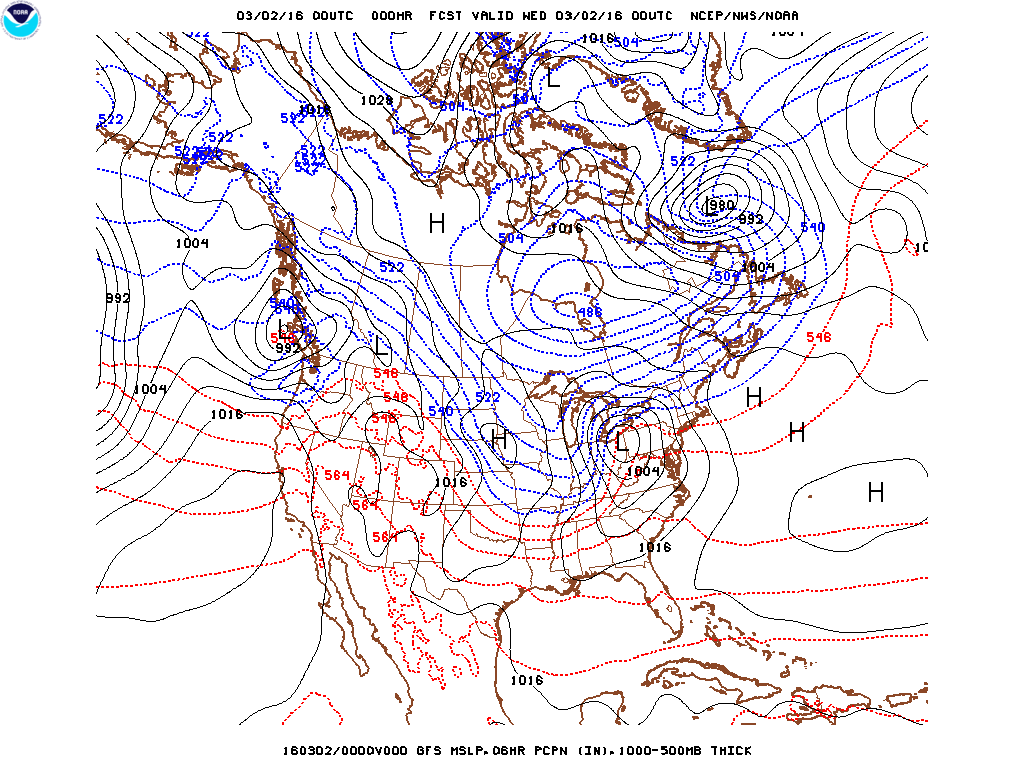 Analysis
12 h forecast
Not Available
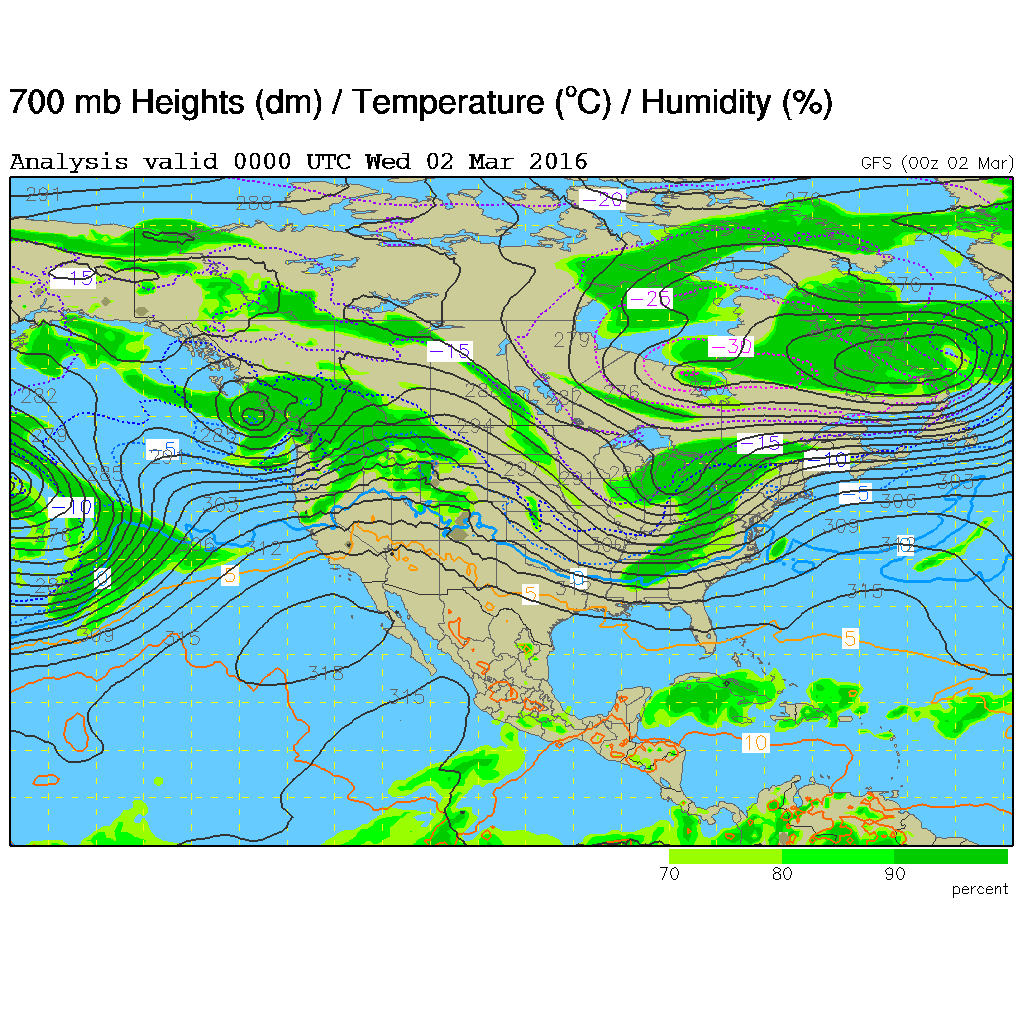 Analysis
12 h forecast
Not Available
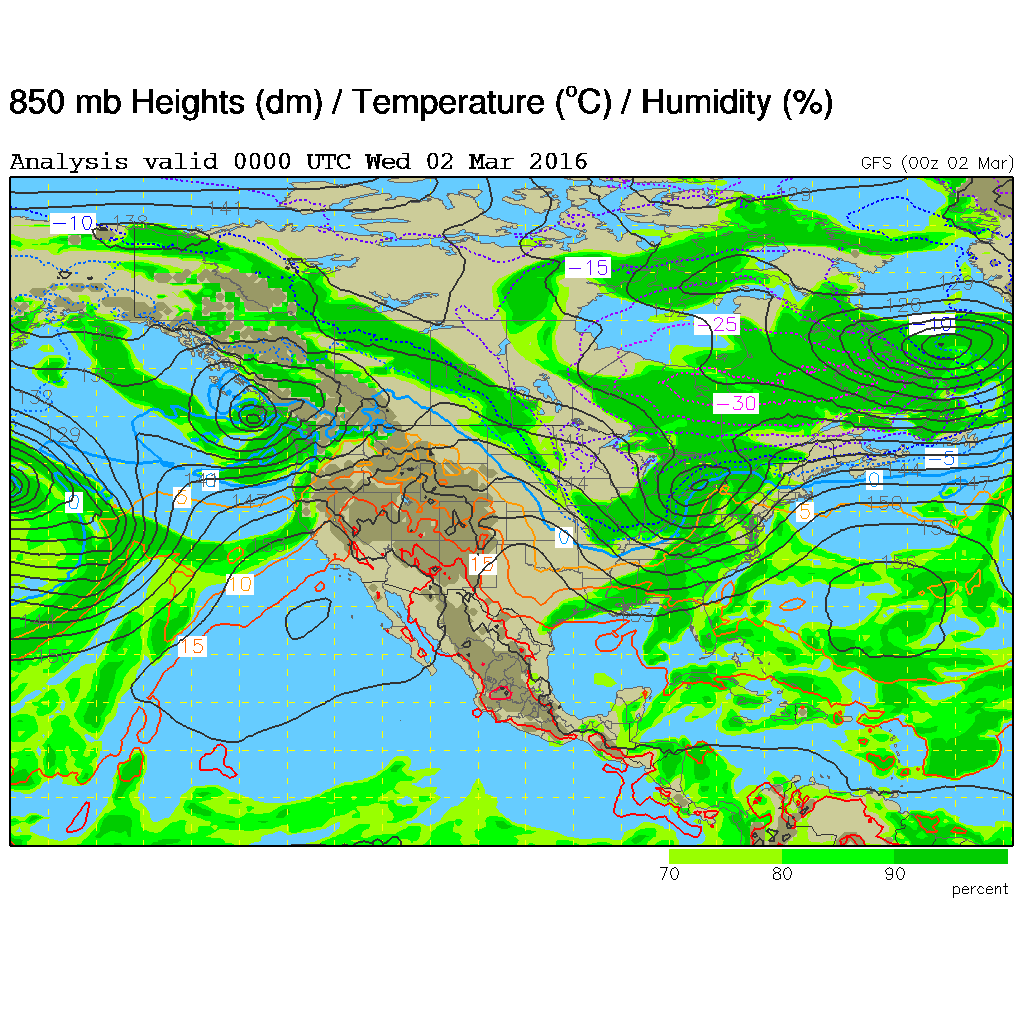 Analysis
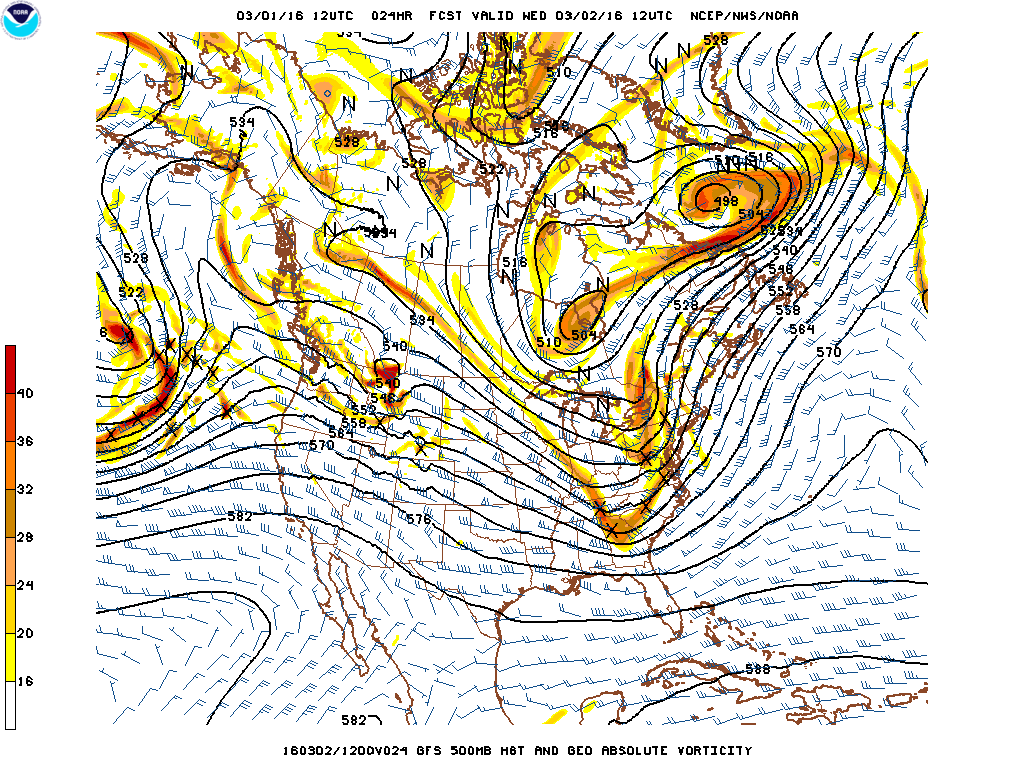 24 h forecast
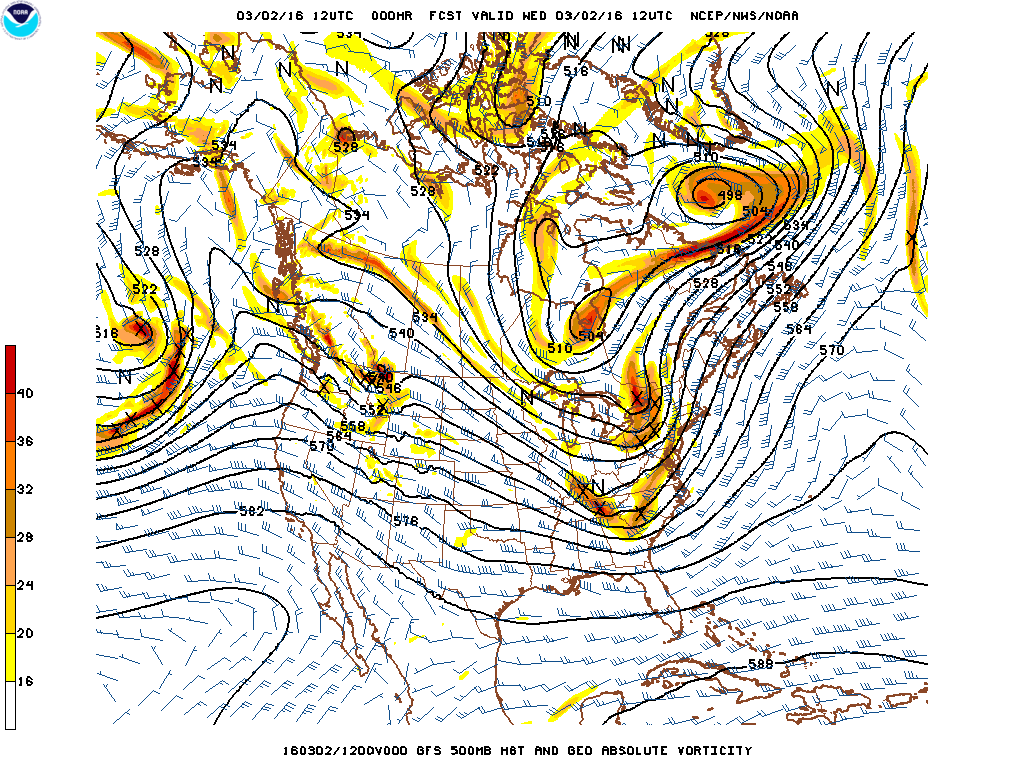 Analysis
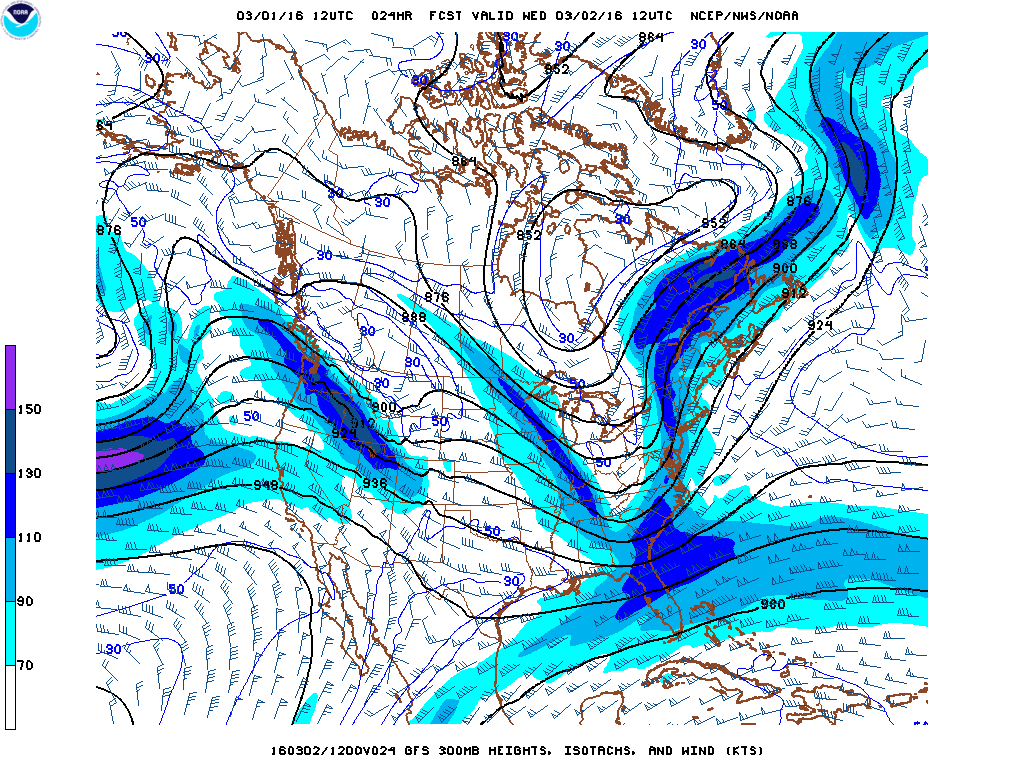 24 h forecast
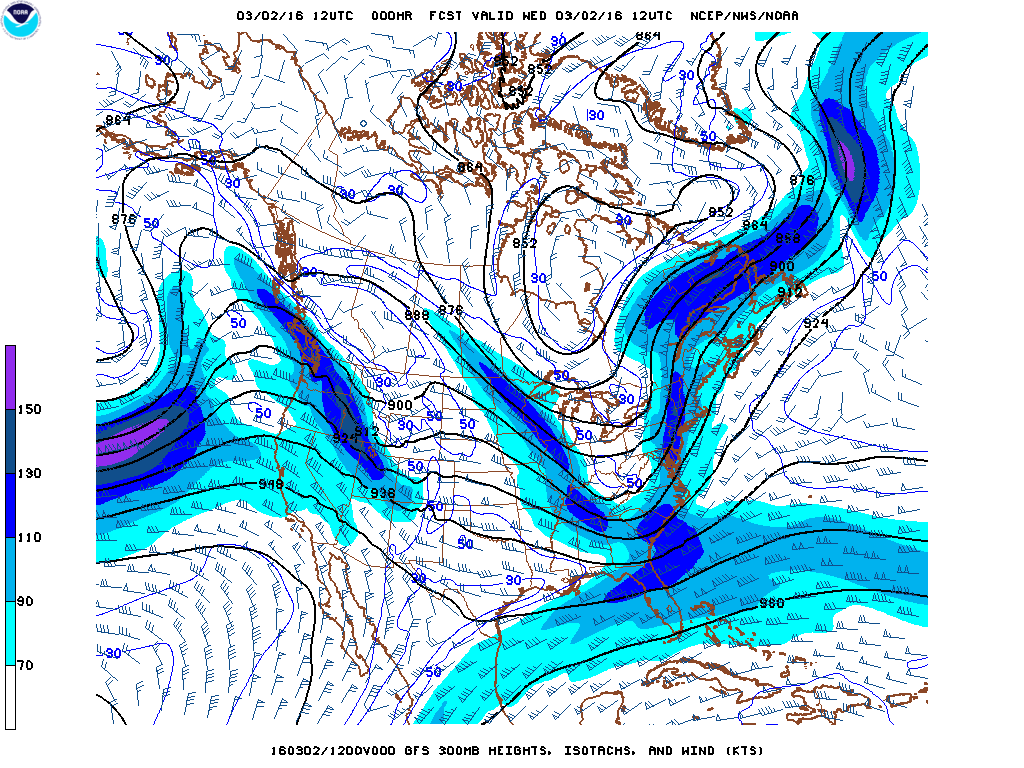 Analysis
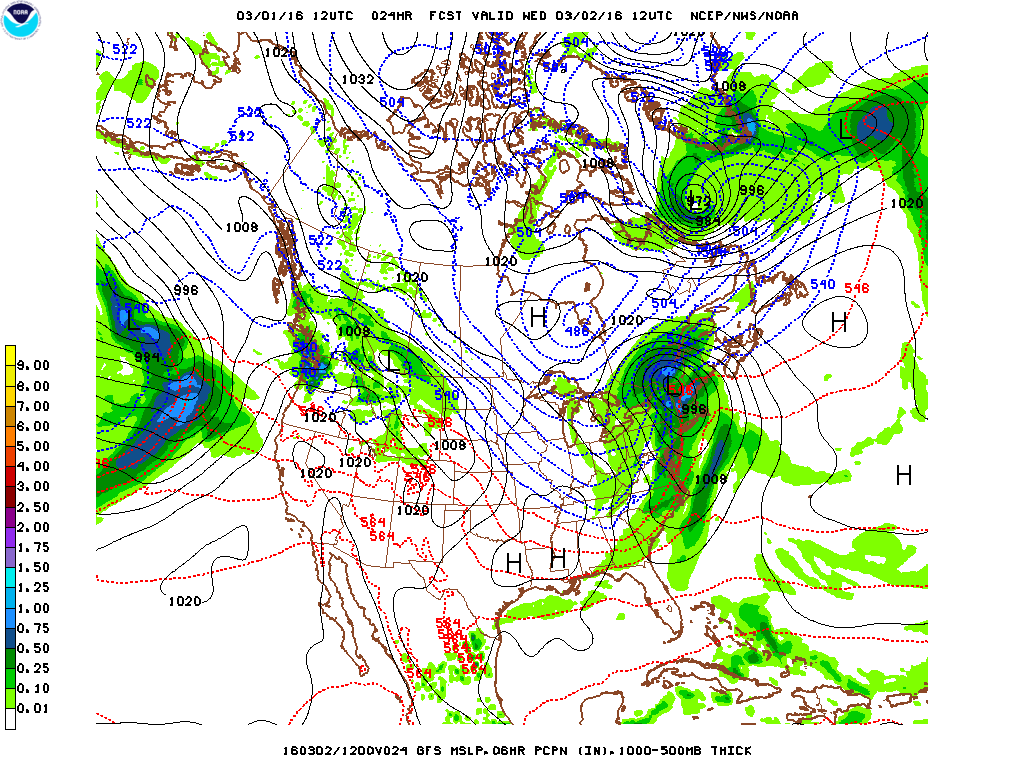 24 h forecast
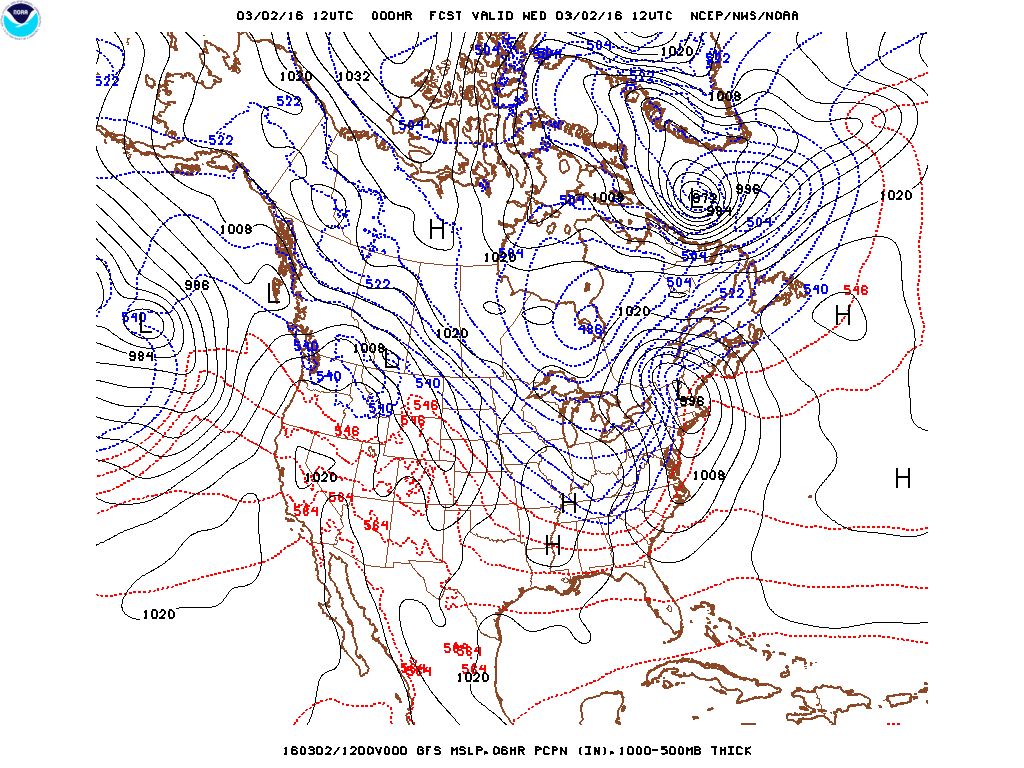 Analysis
24 h forecast
Not Available
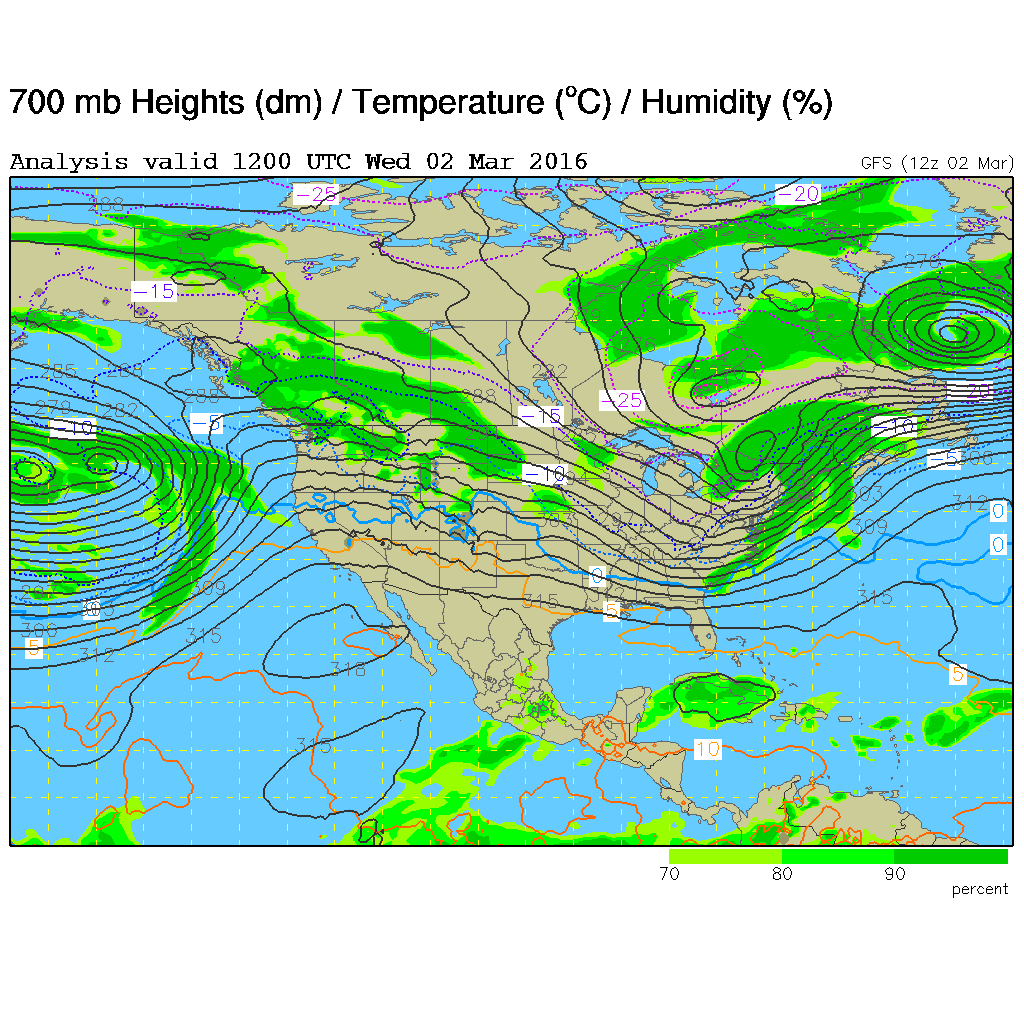 Analysis
24 h forecast
Not Available
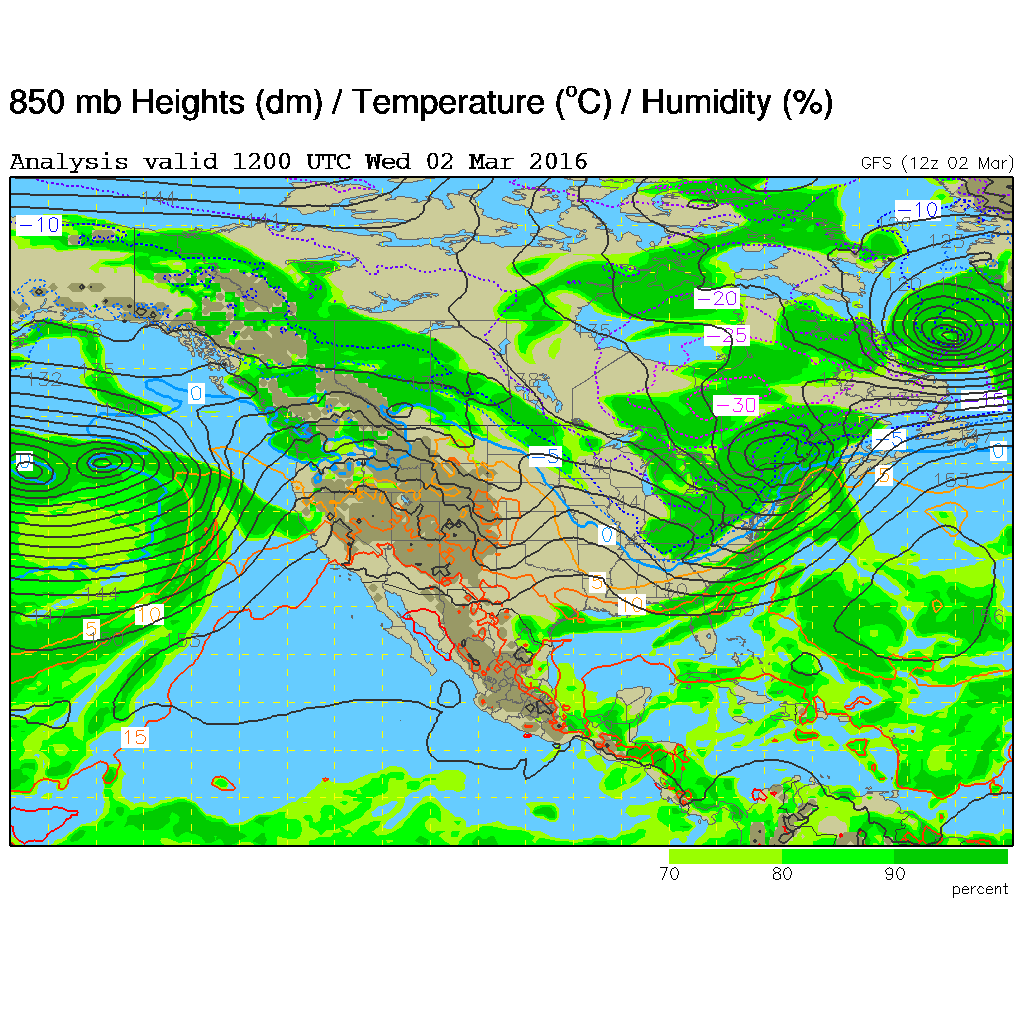 Analysis
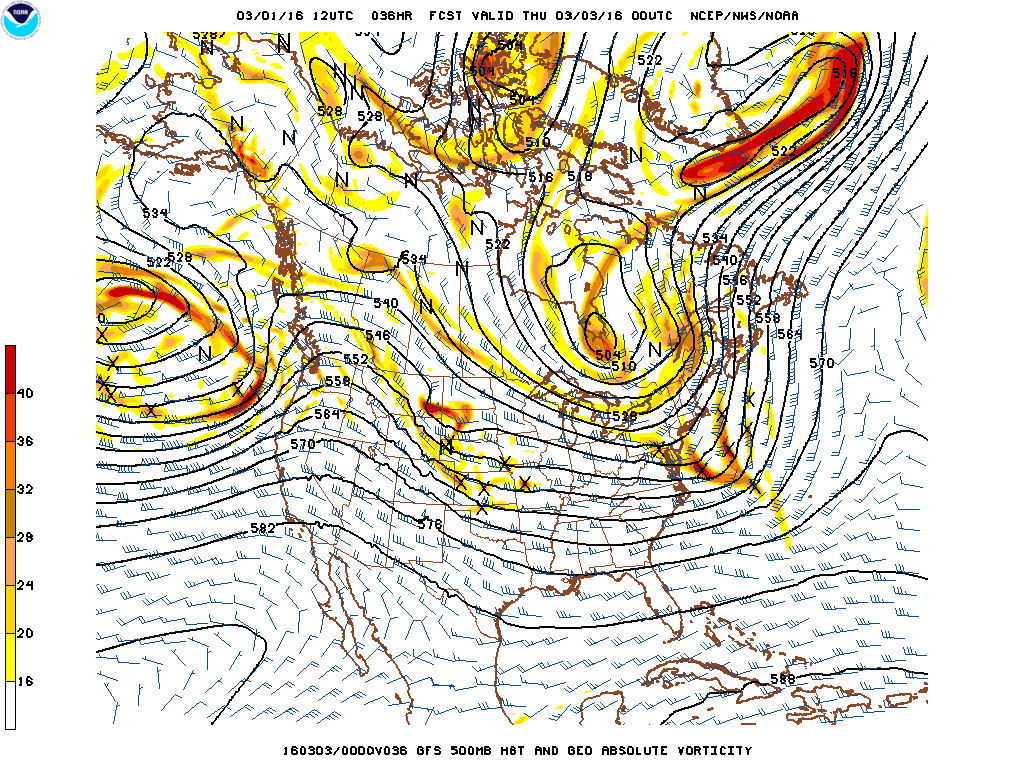 36 h forecast
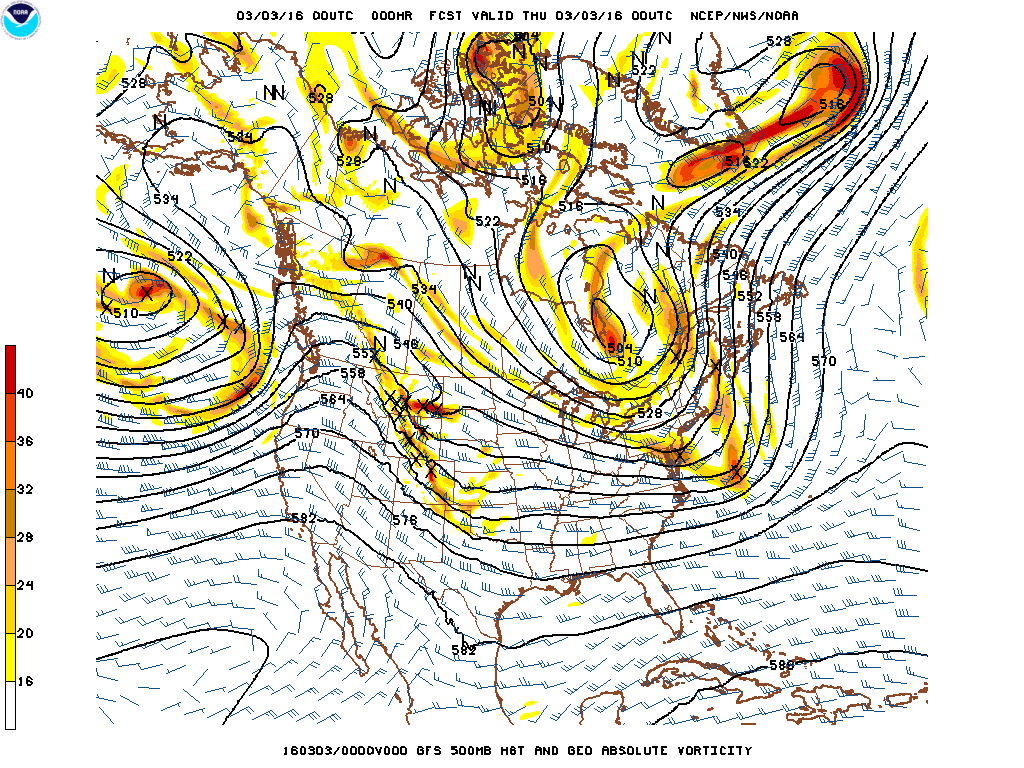 Analysis
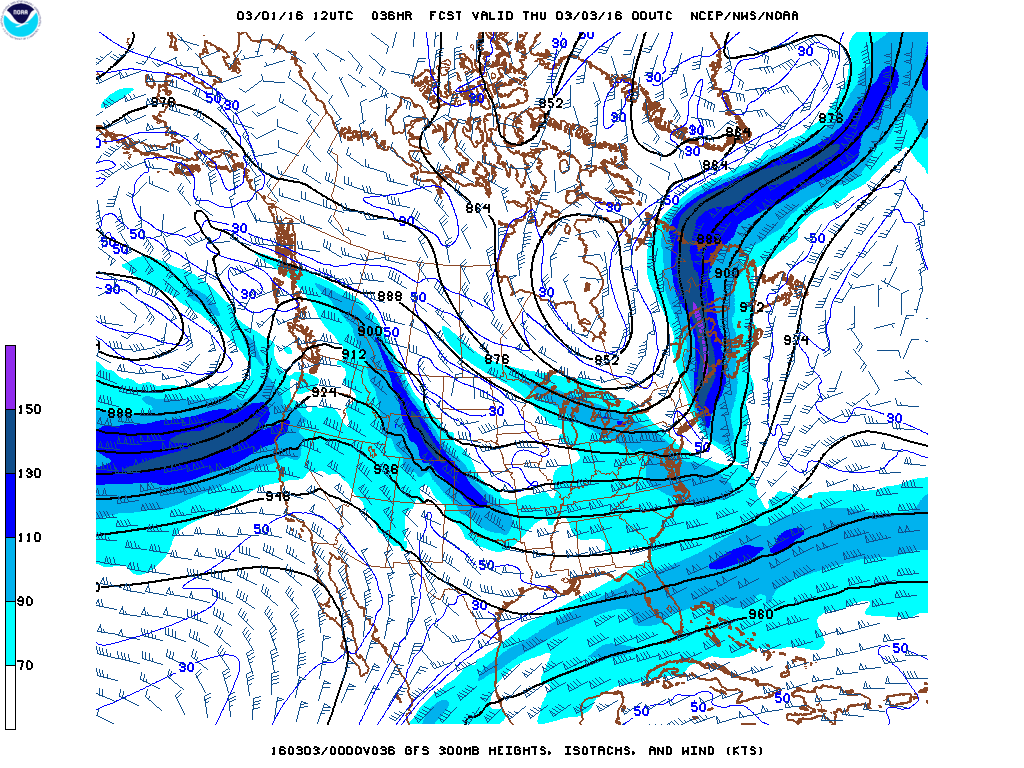 36 h forecast
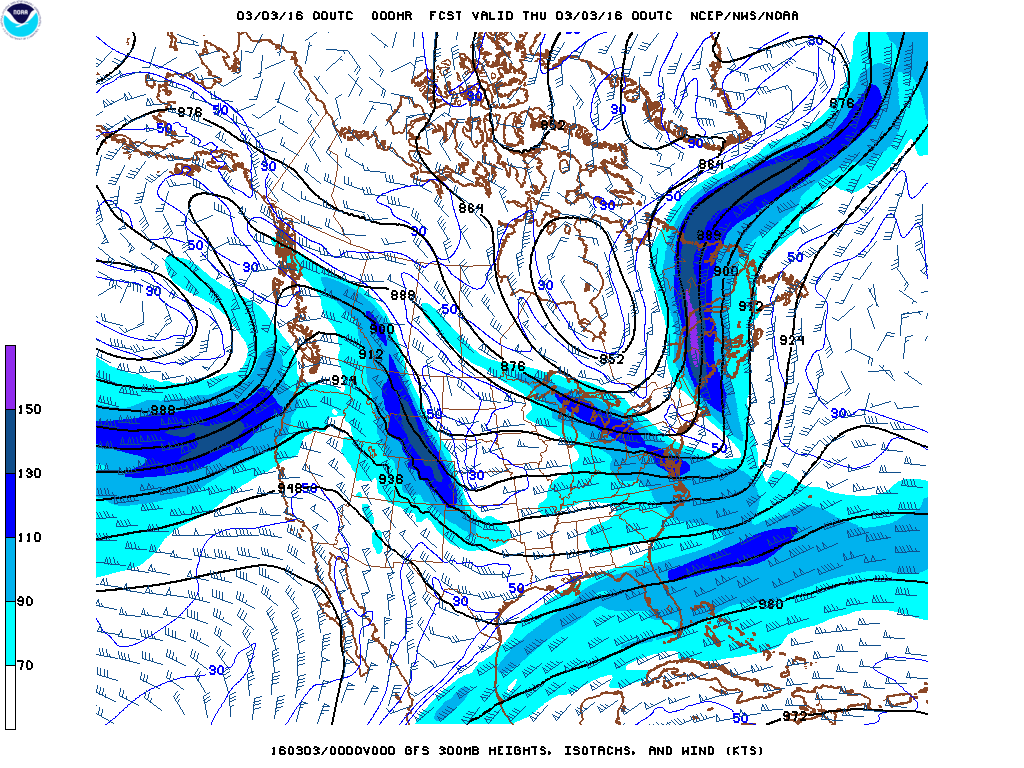 Analysis
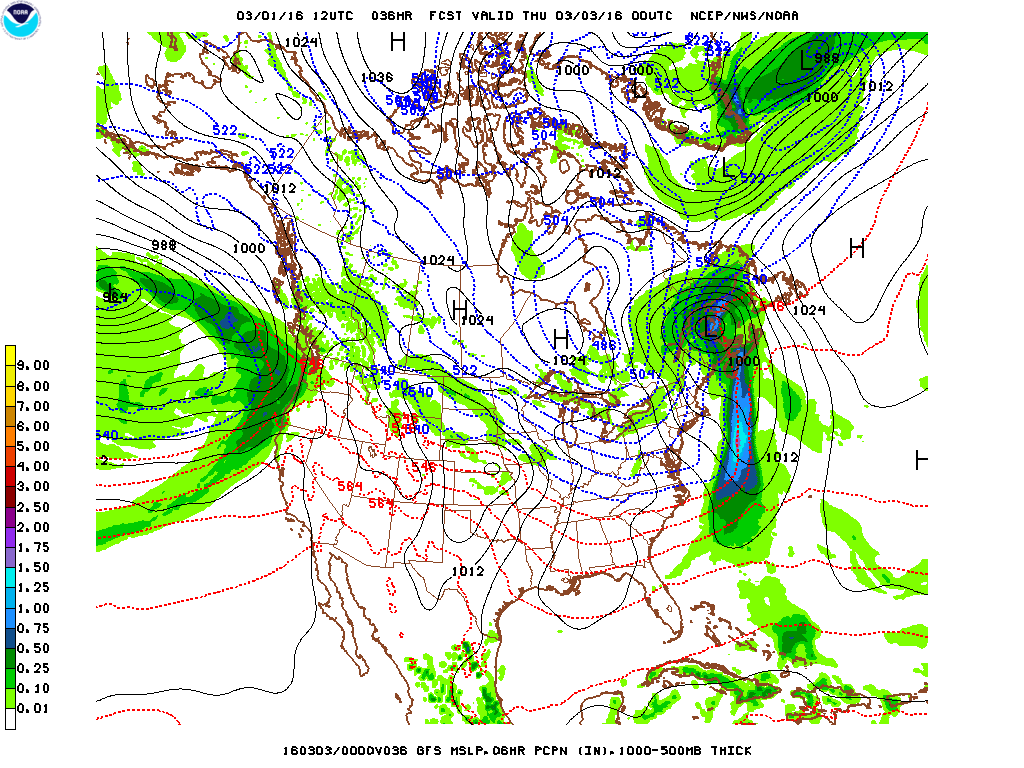 36 h forecast
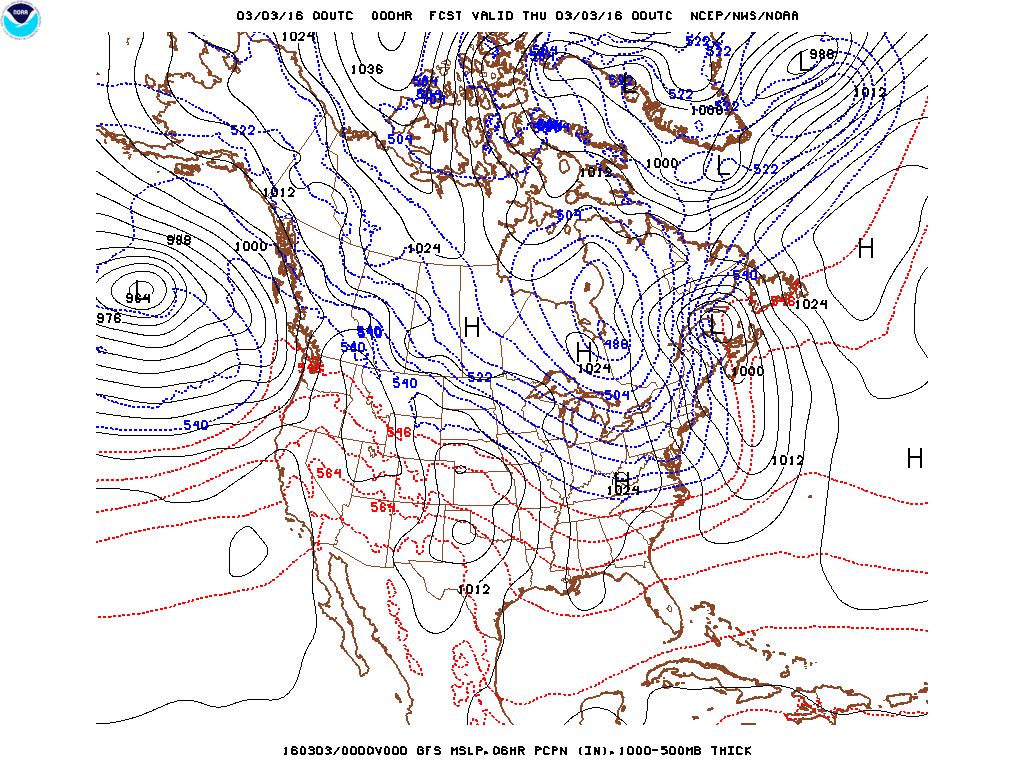 Analysis
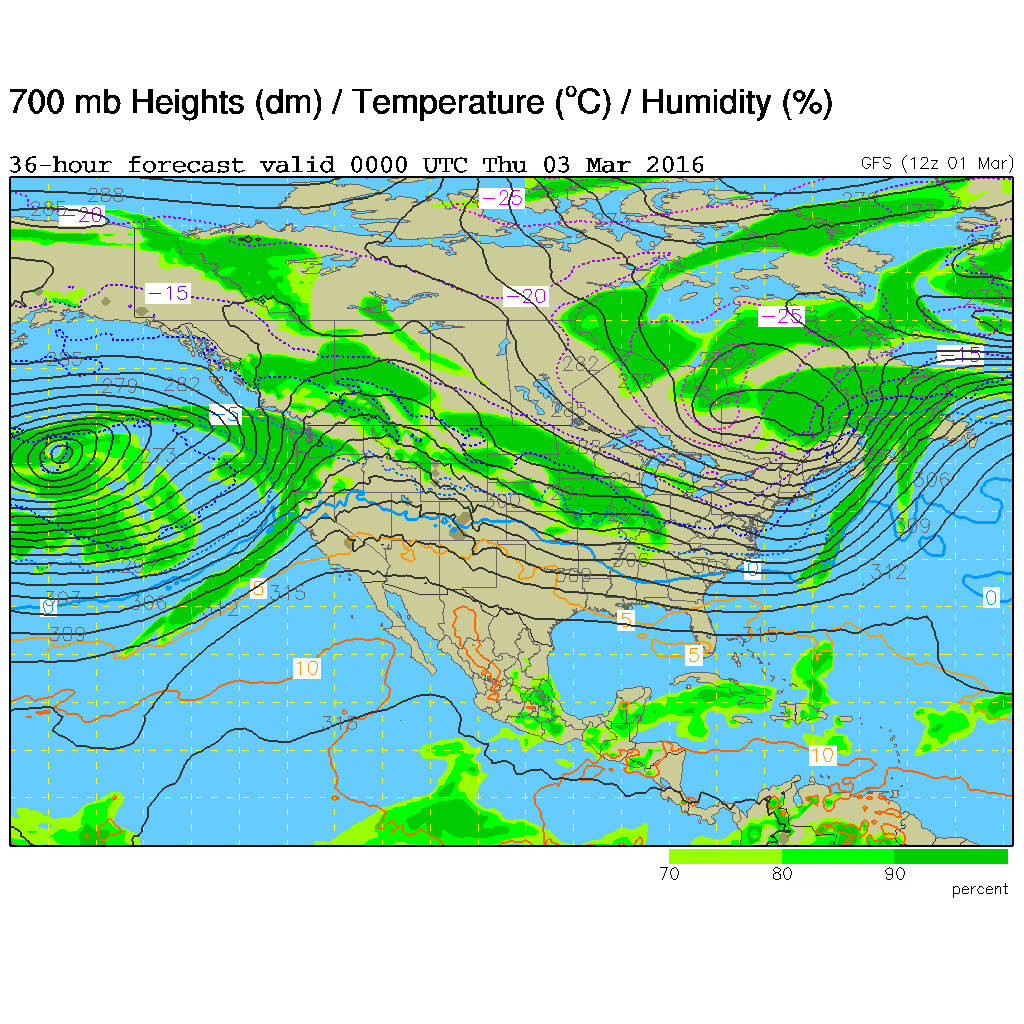 36 h forecast
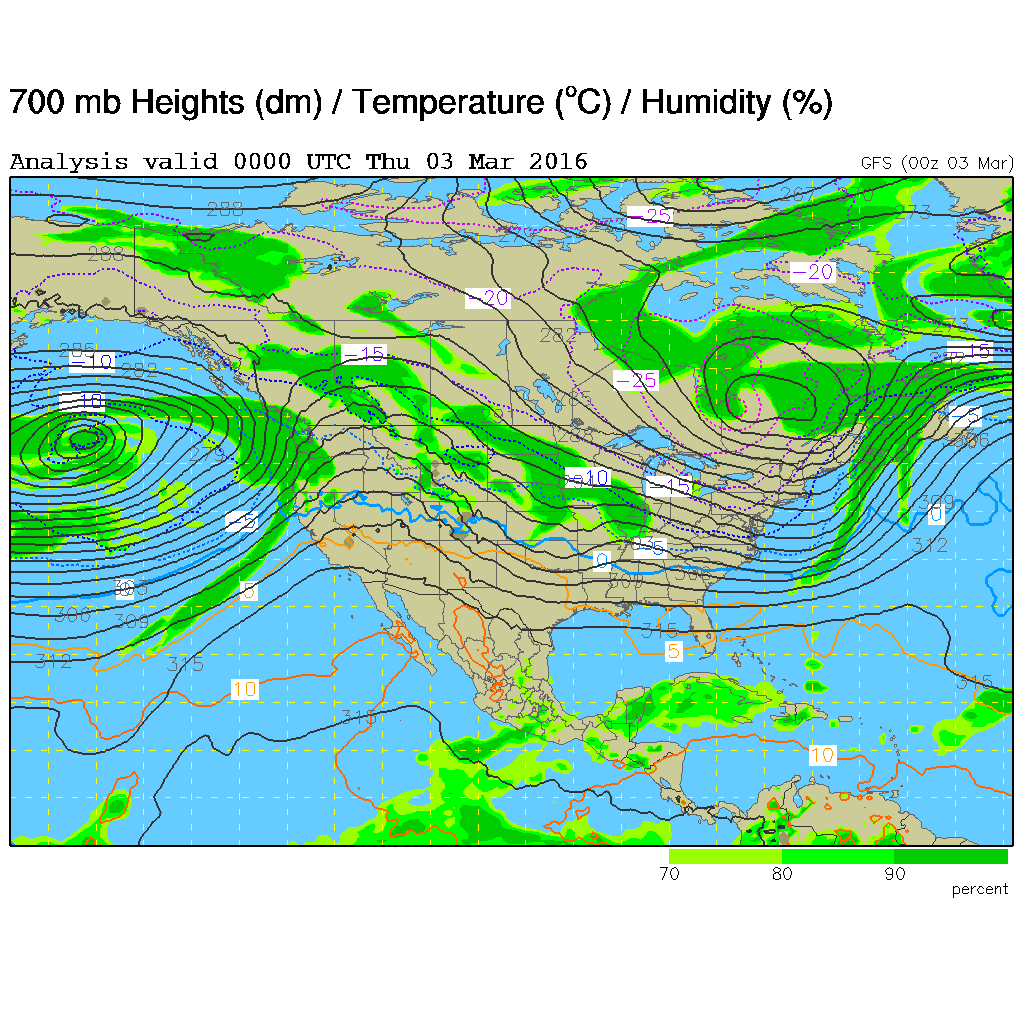 Analysis
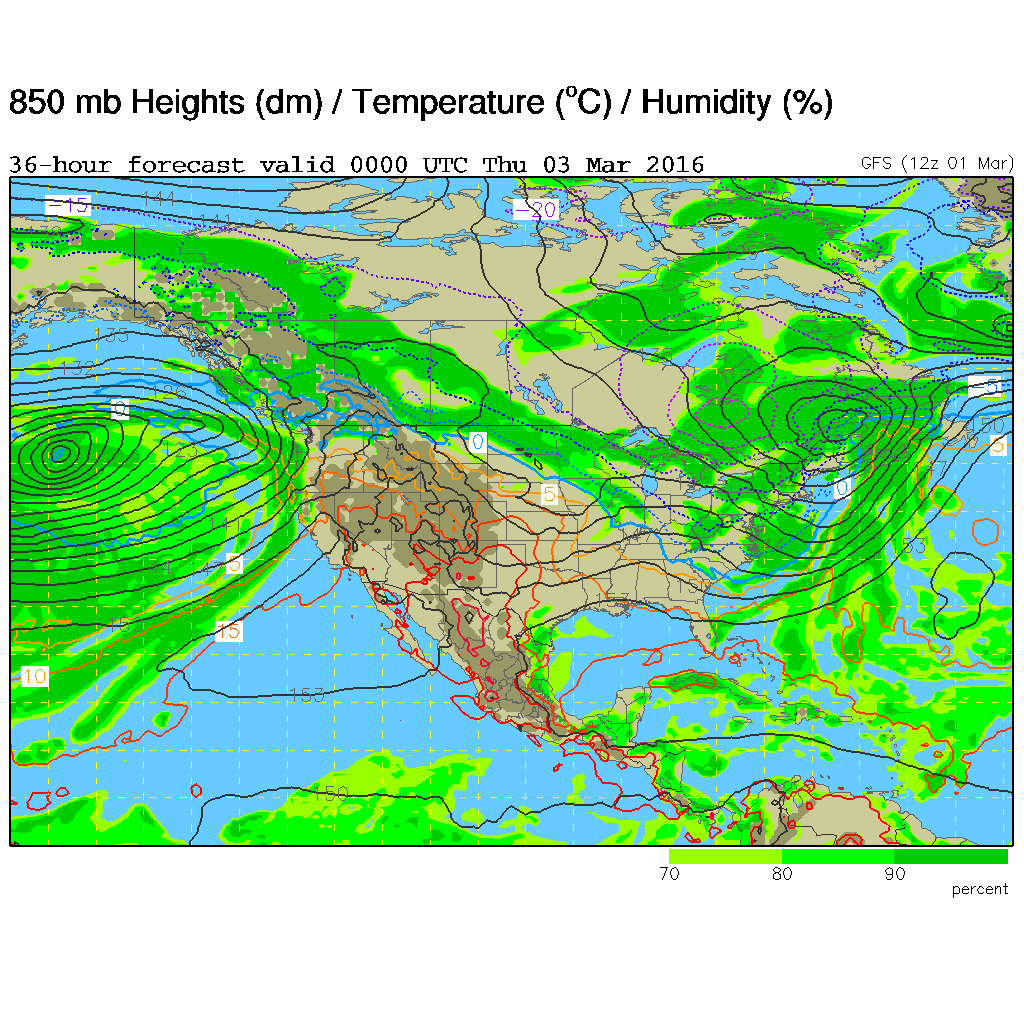 36 h forecast
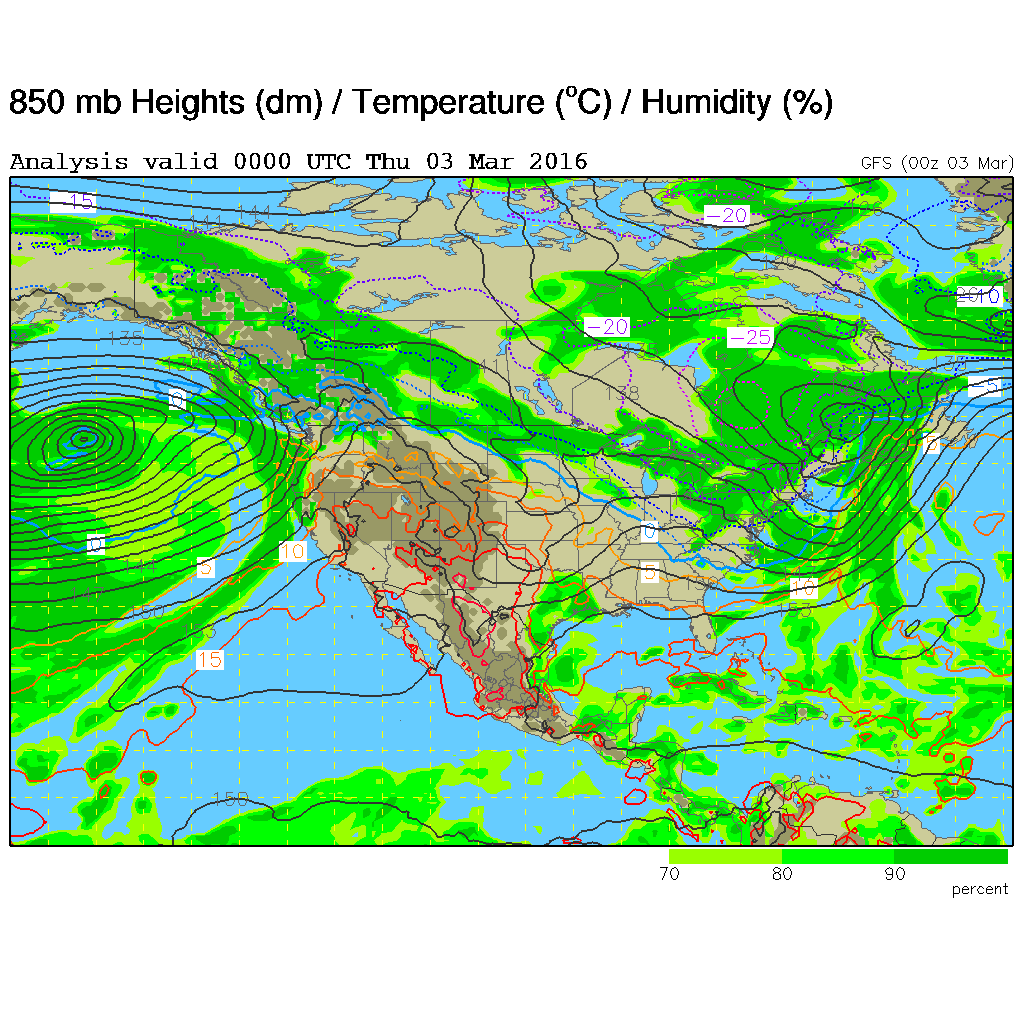 Analysis
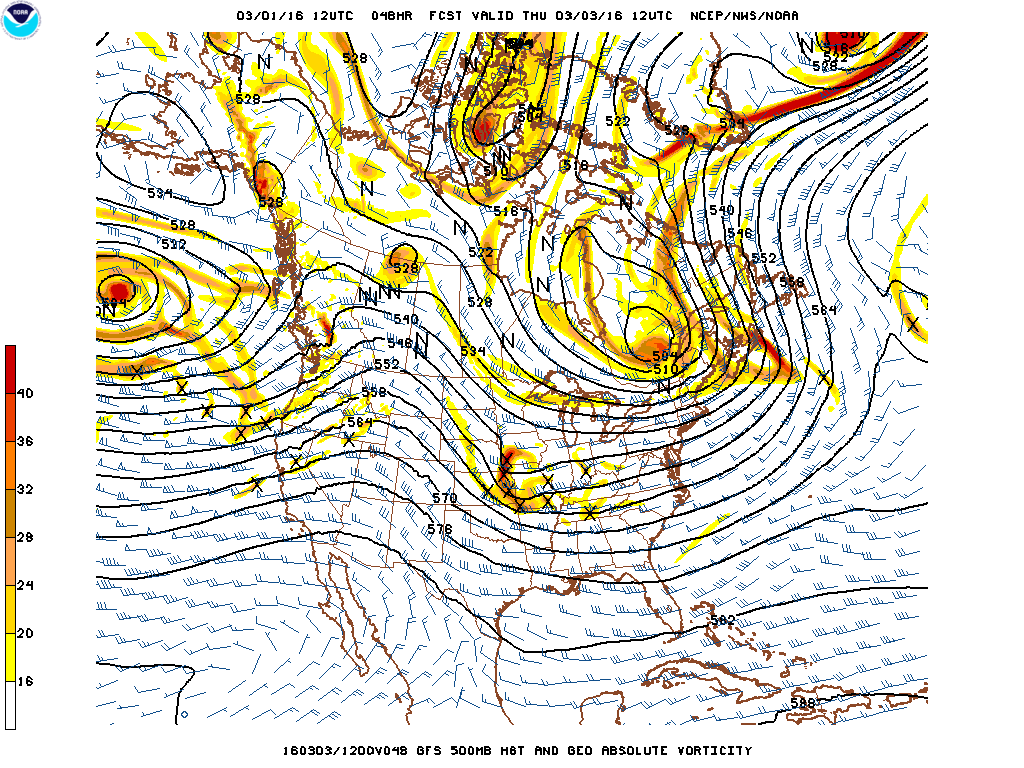 48 h forecast
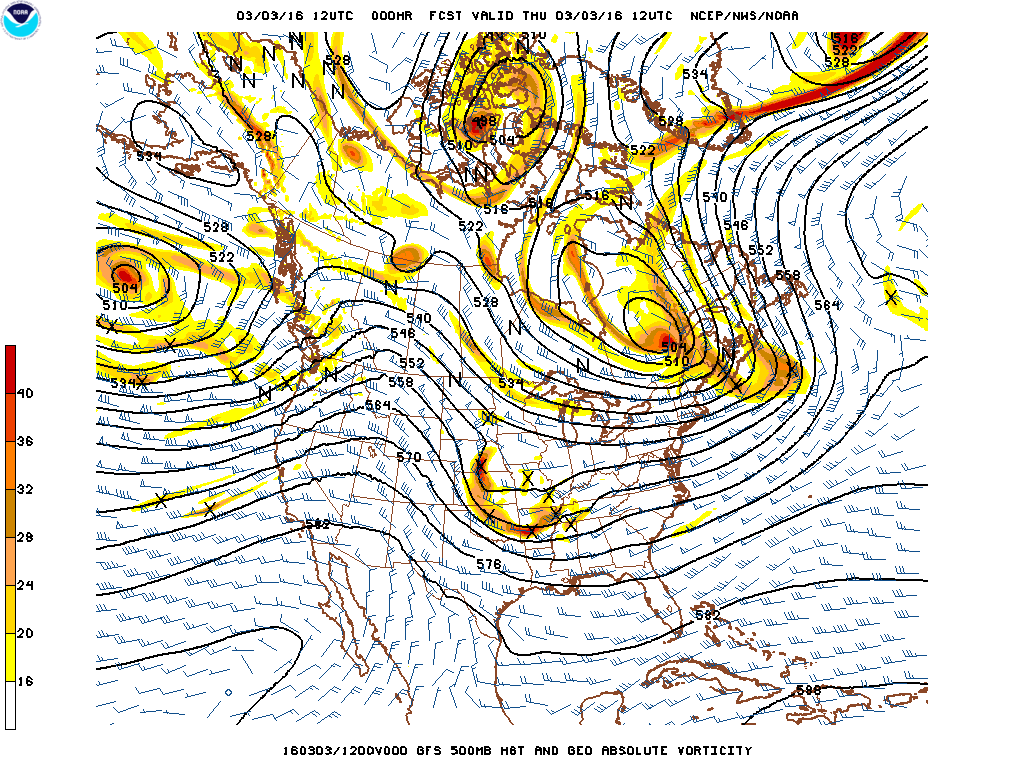 Analysis
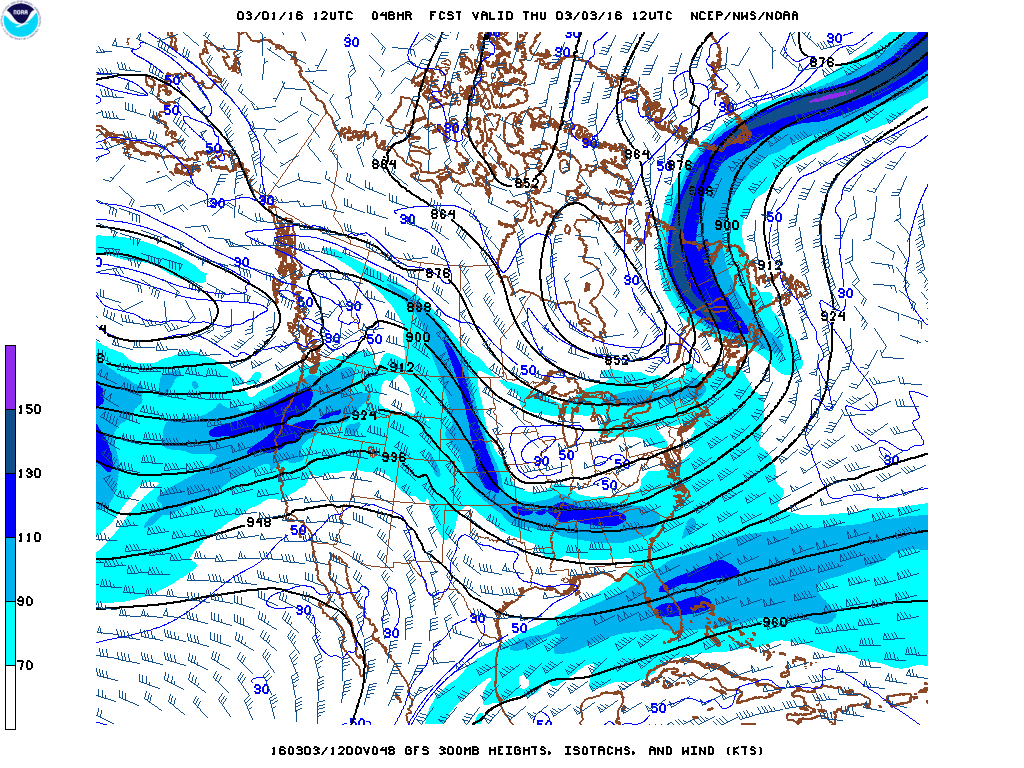 48 h forecast
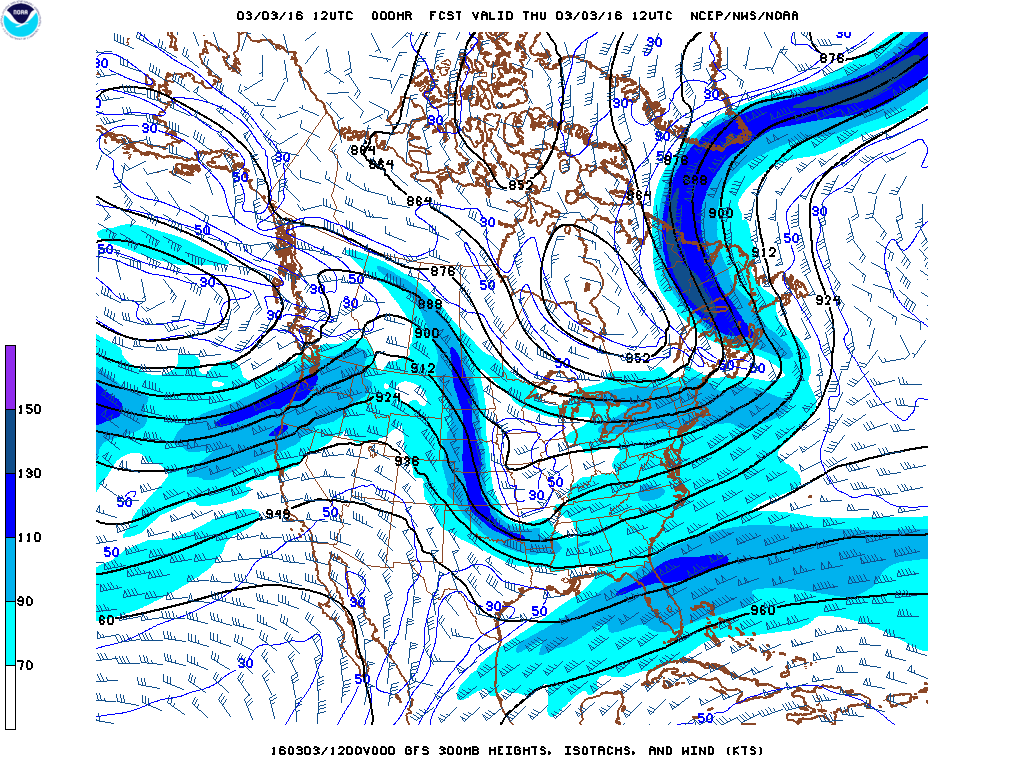 Analysis
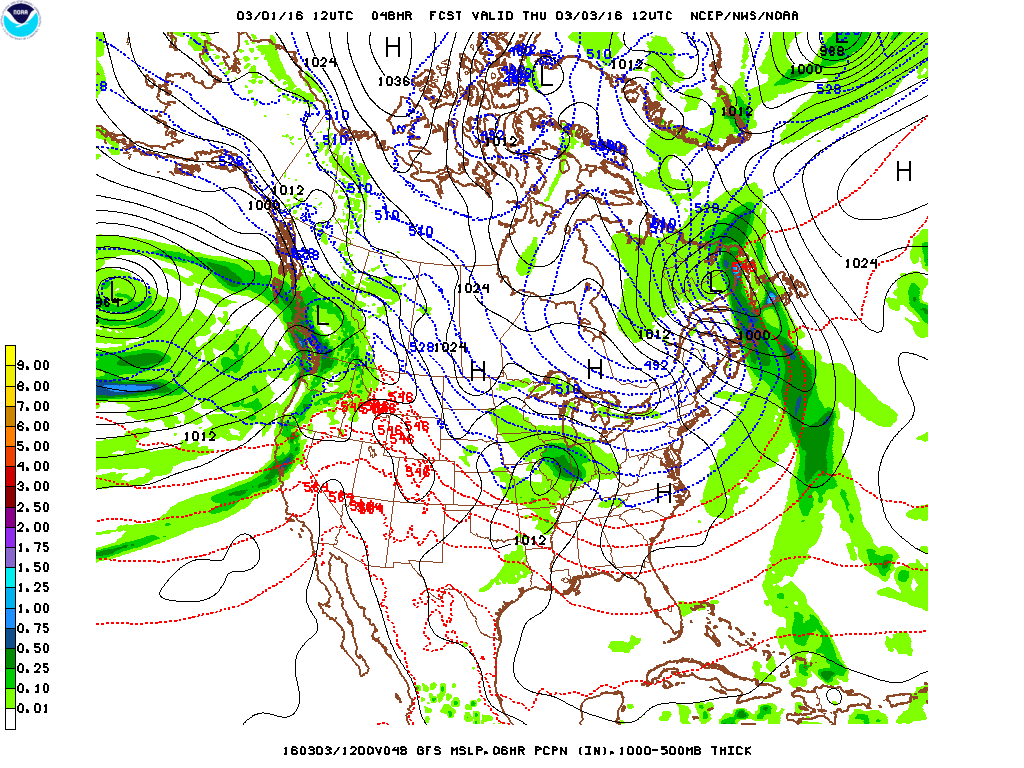 48 h forecast
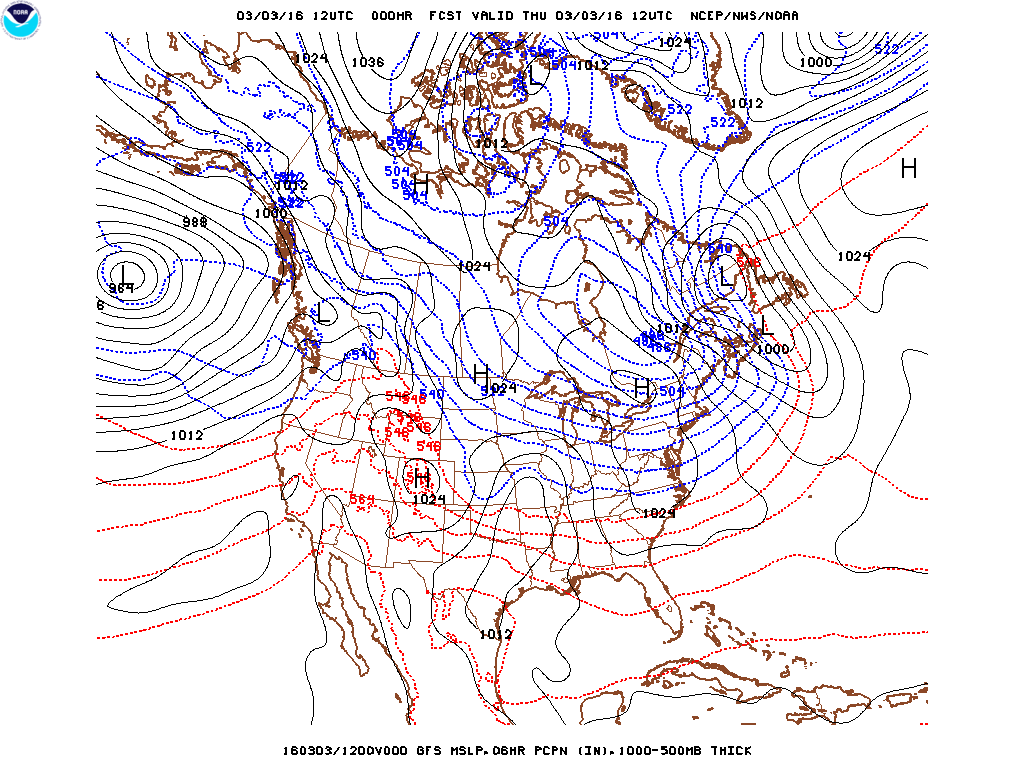 Analysis
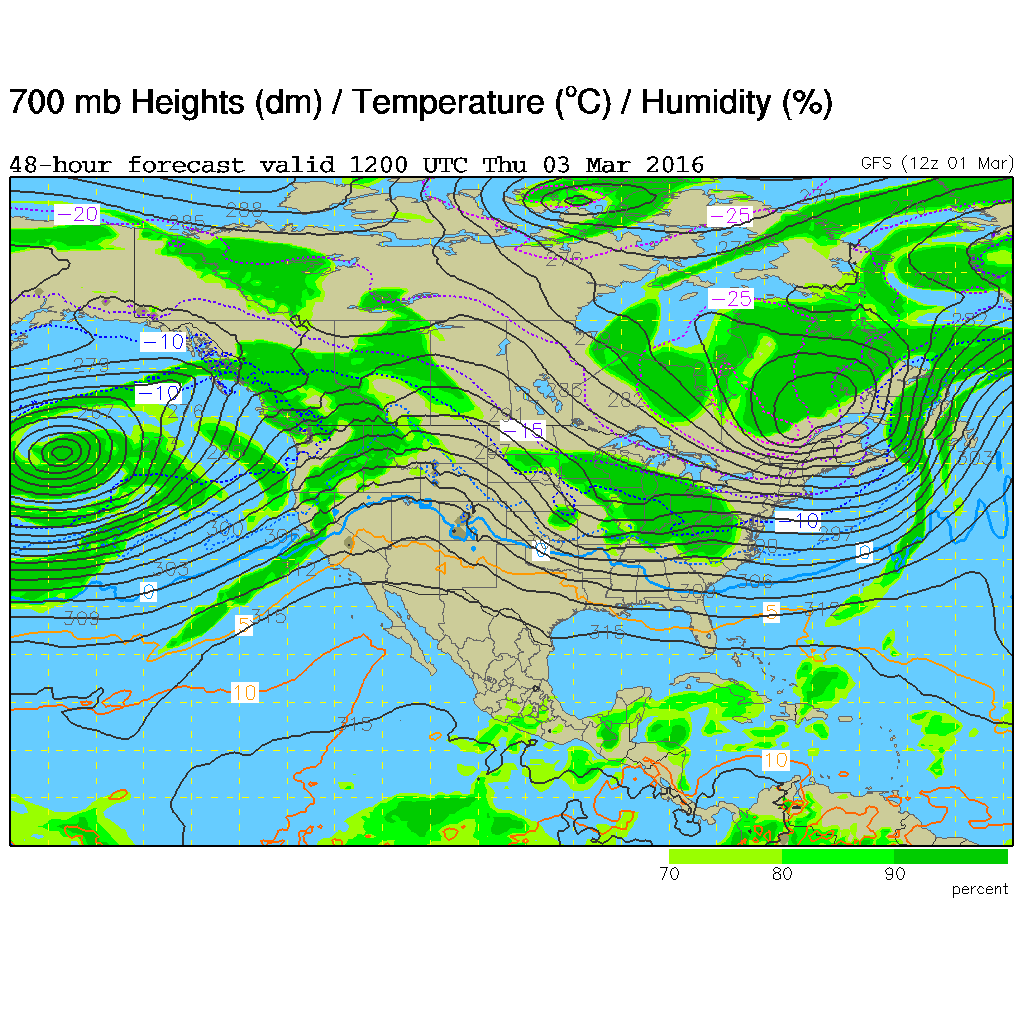 48 h forecast
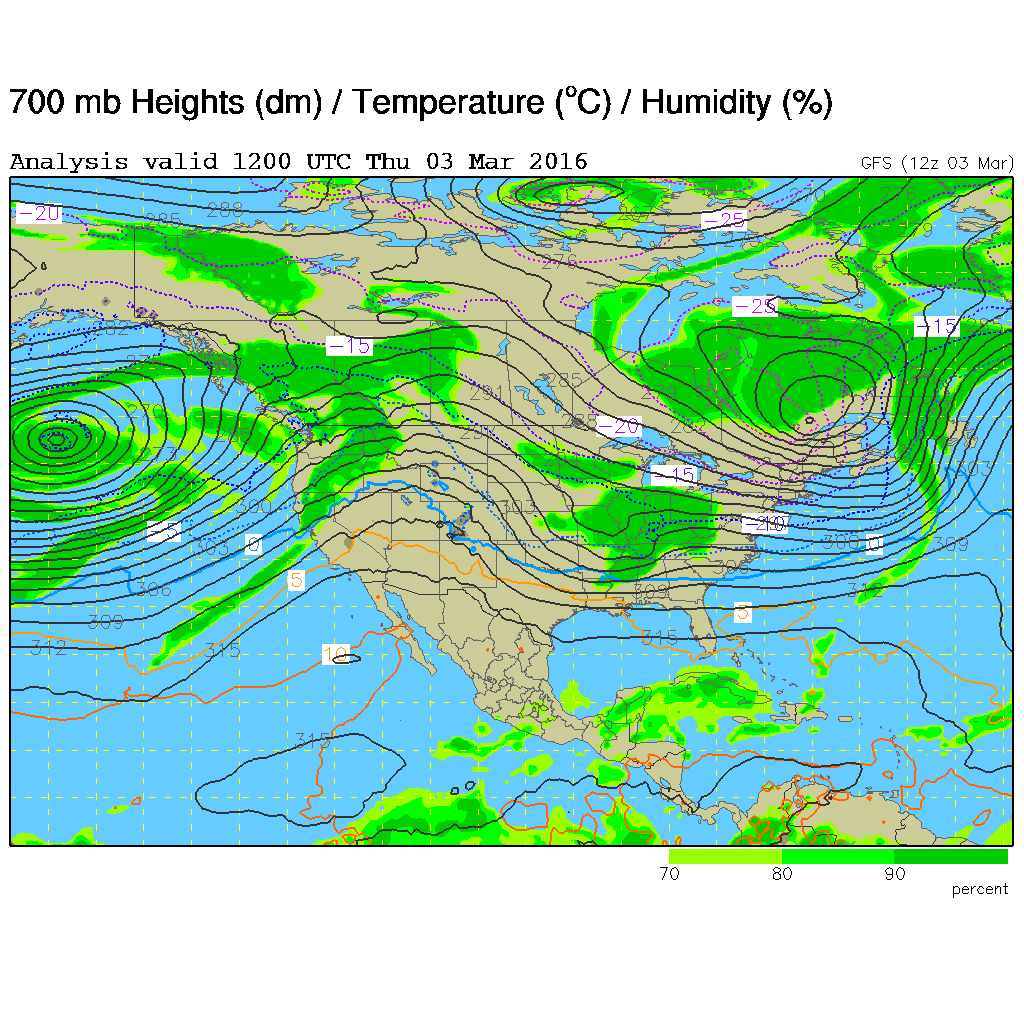 Analysis
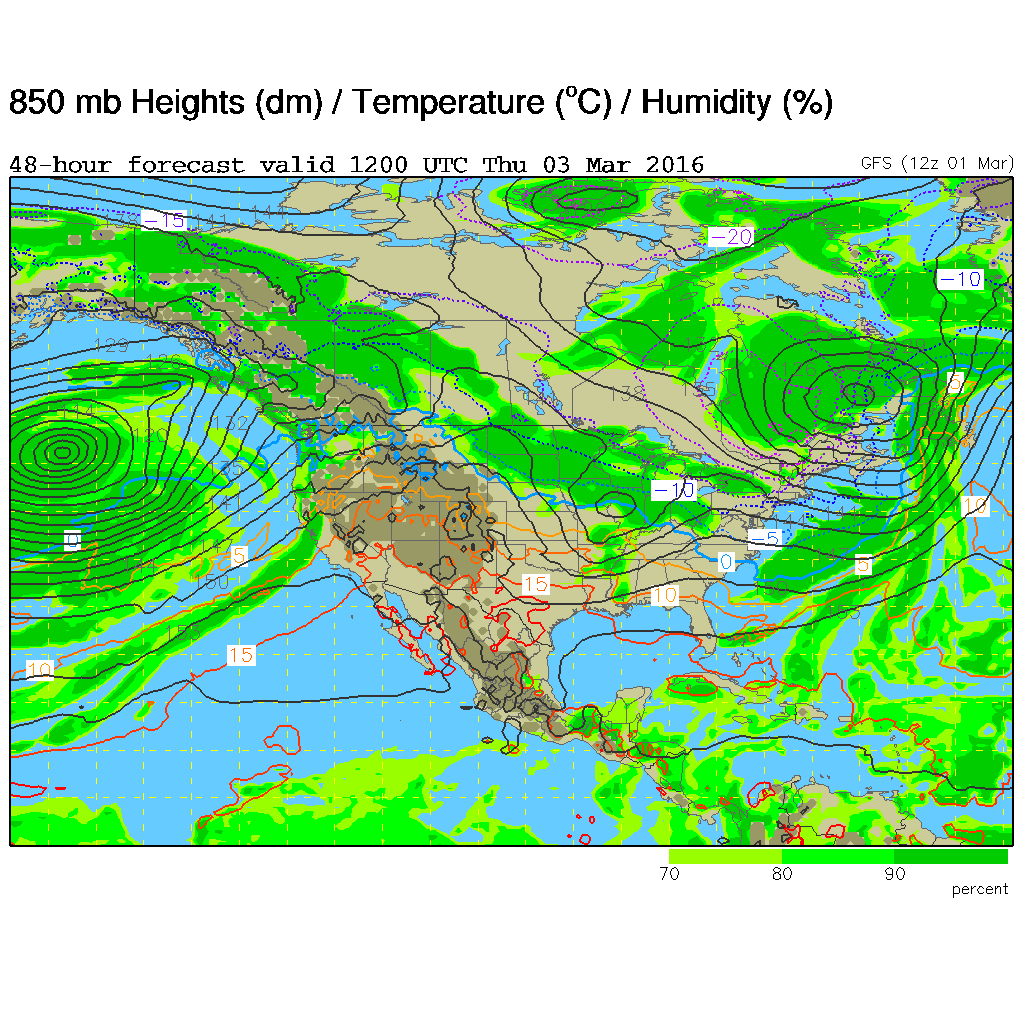 48 h forecast
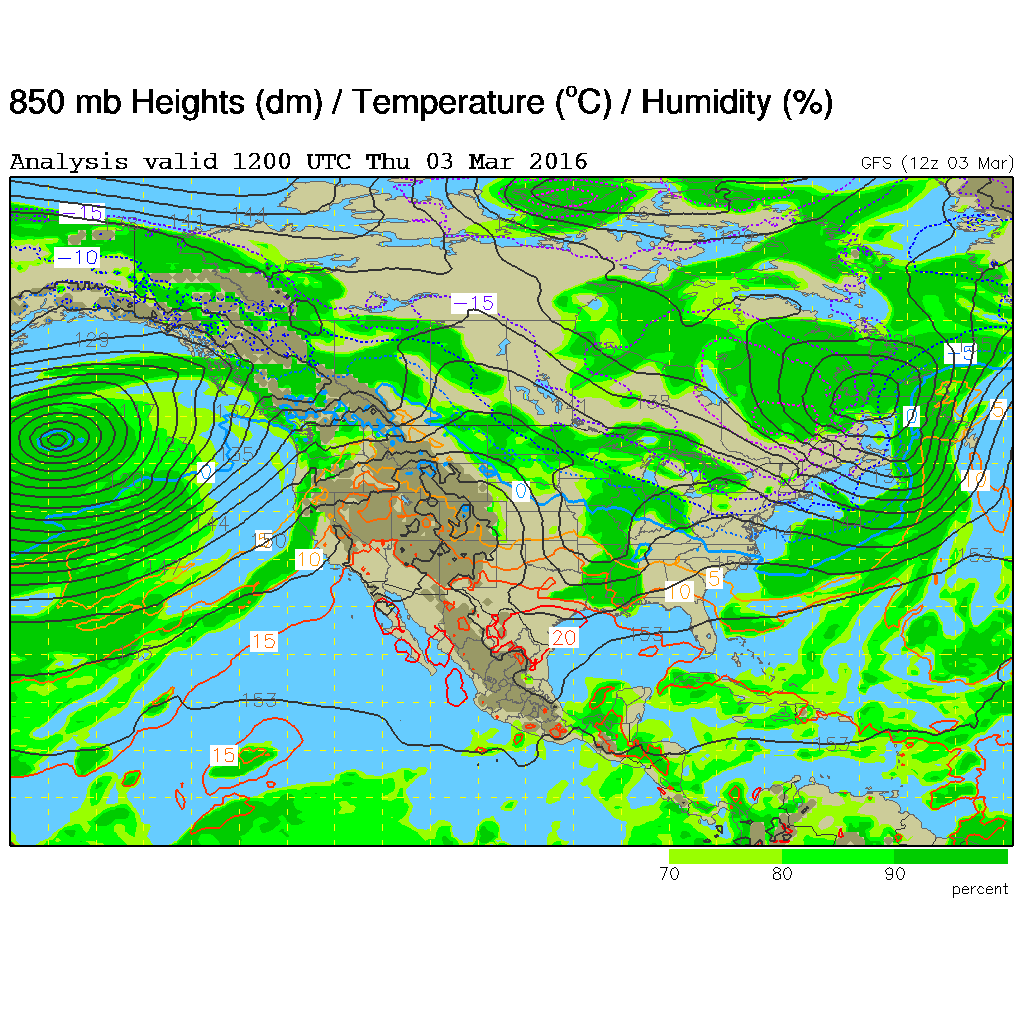 Analysis
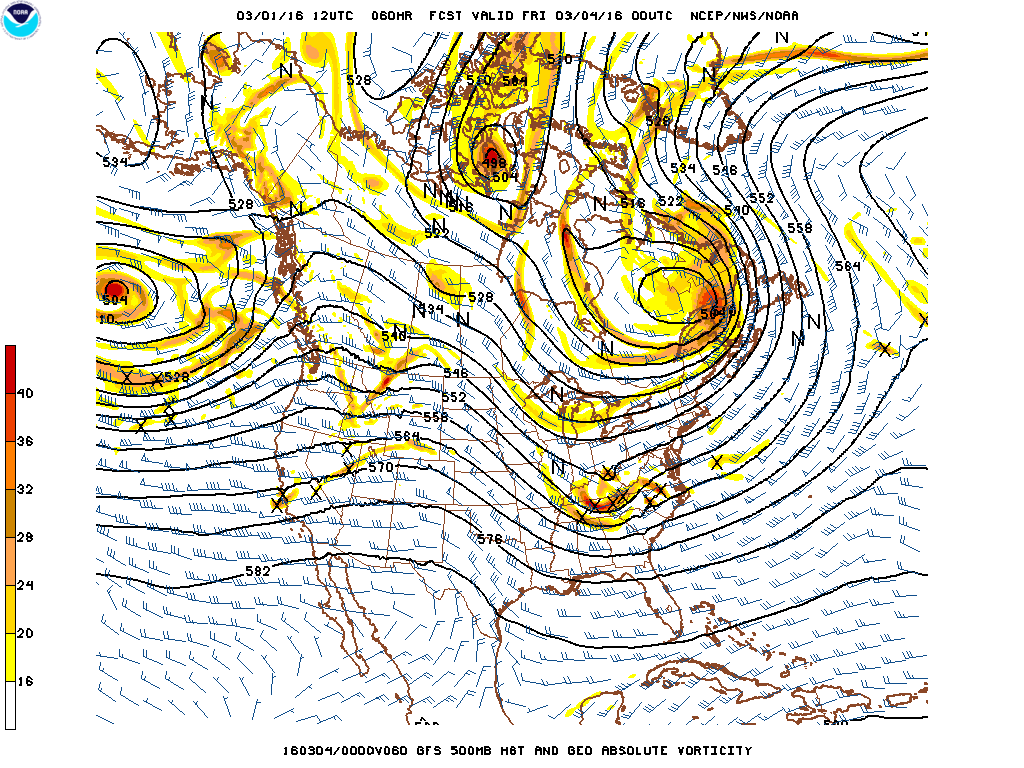 60 h forecast
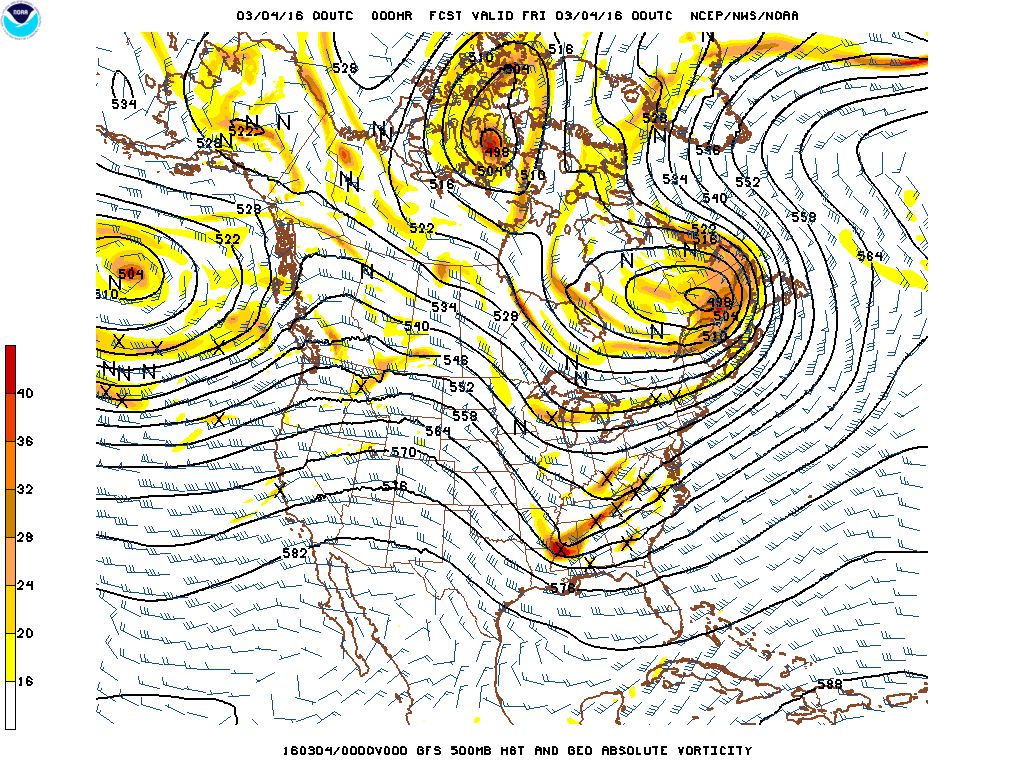 Analysis
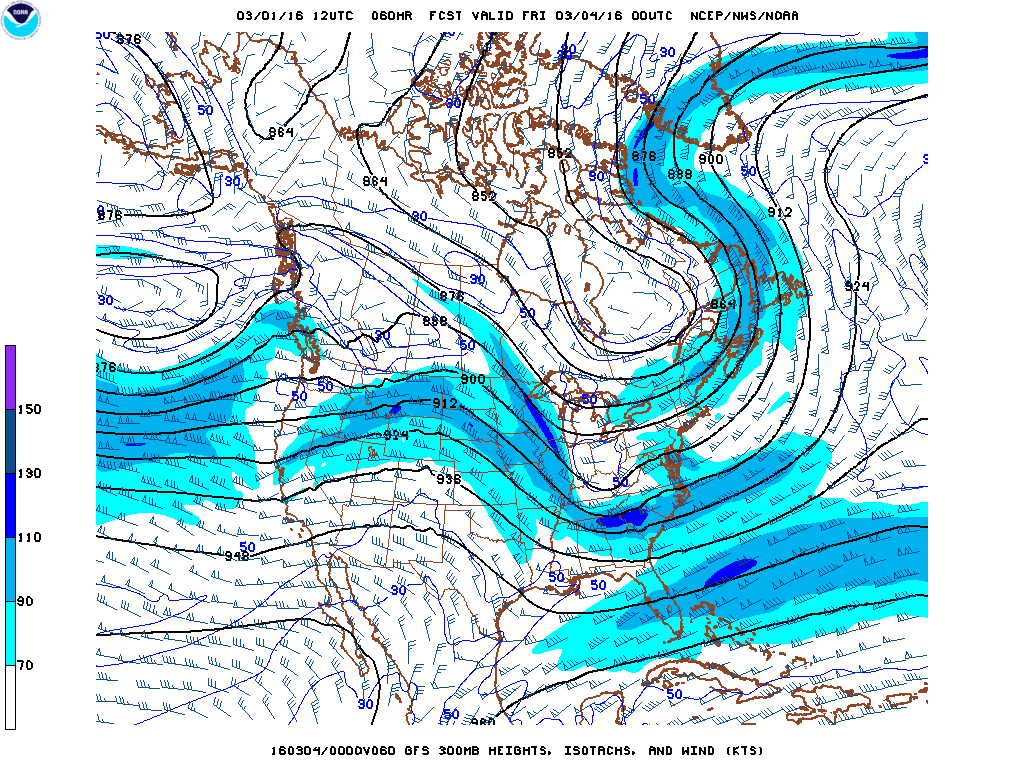 60 h forecast
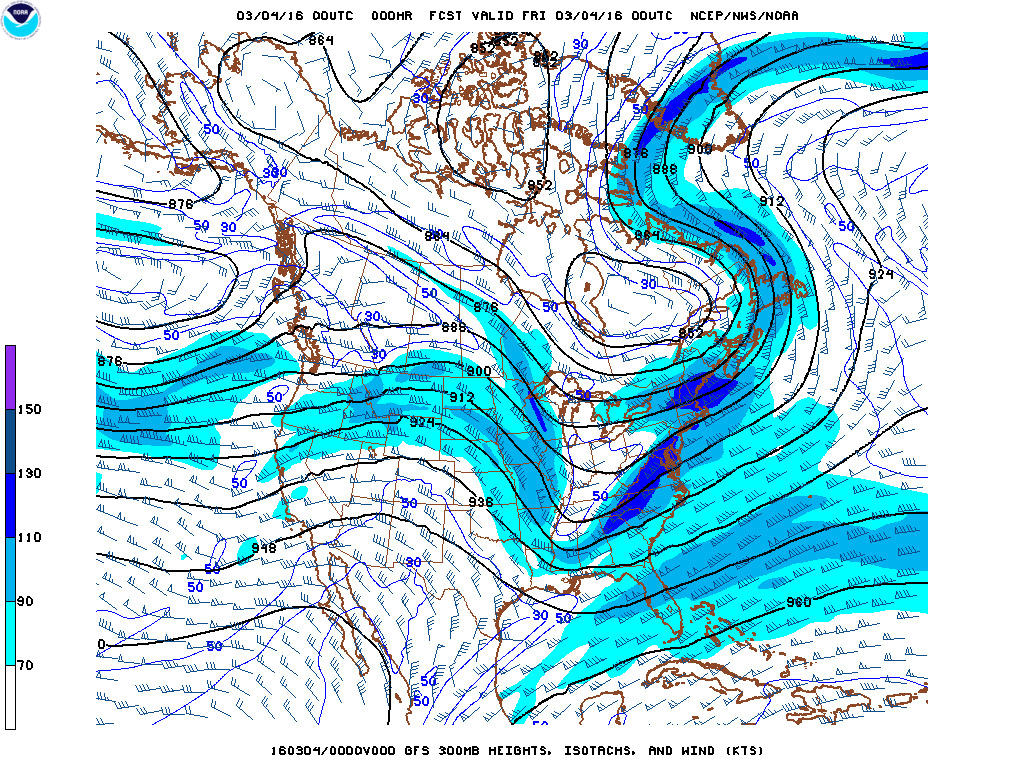 Analysis
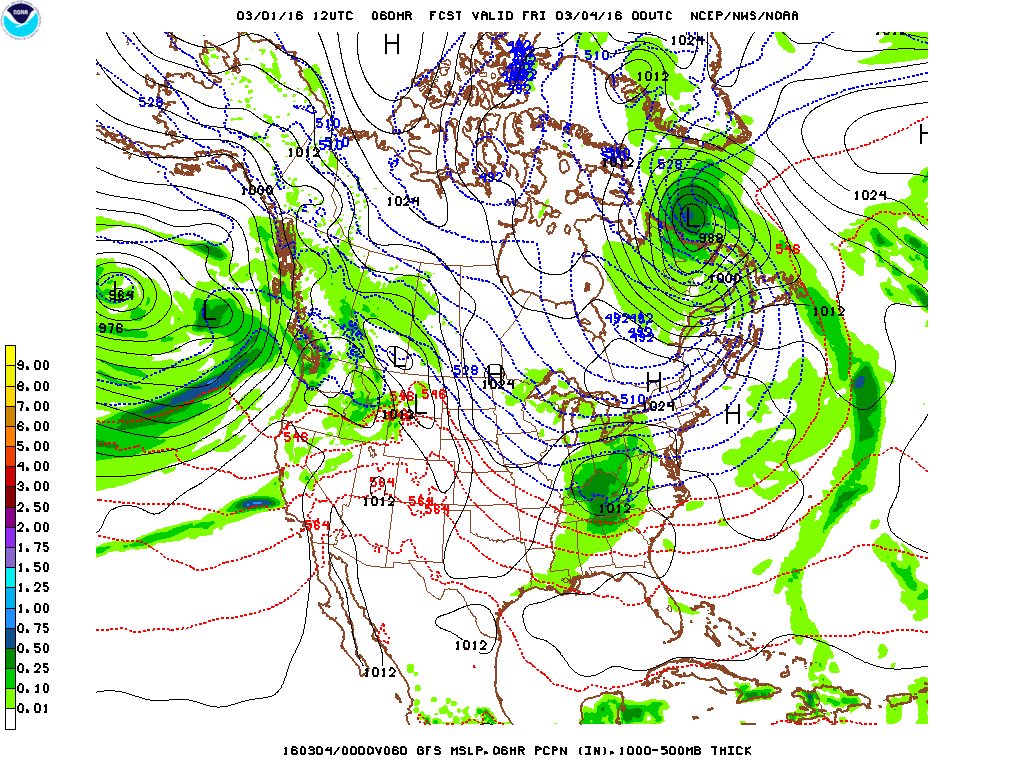 60 h forecast
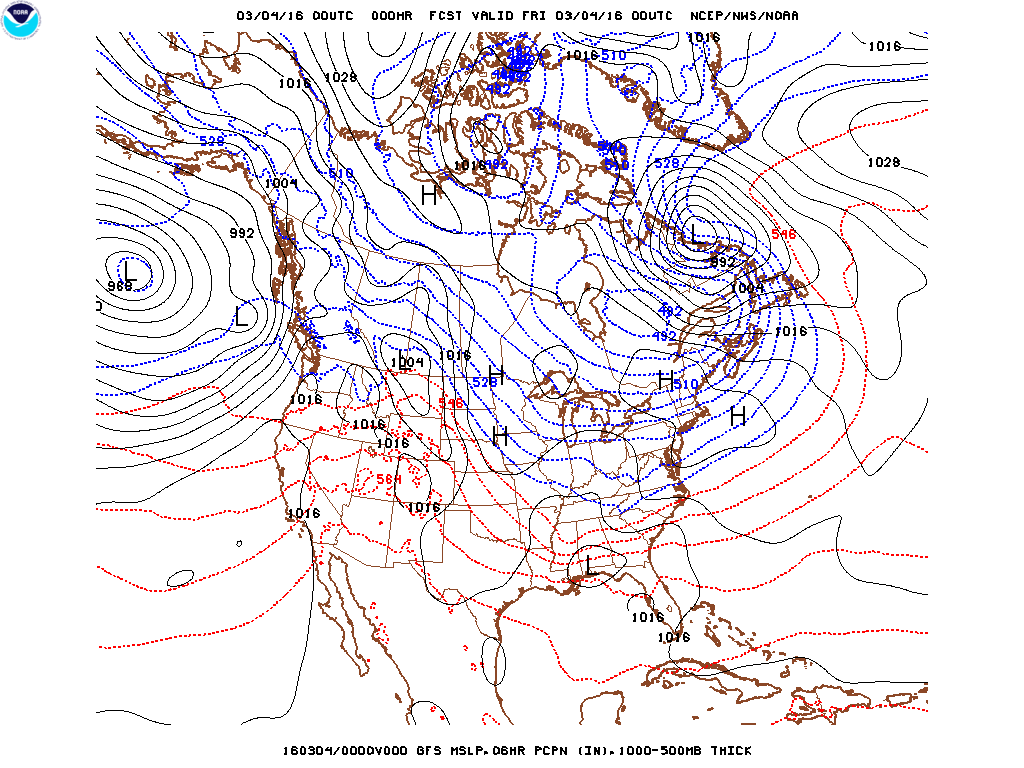 Analysis
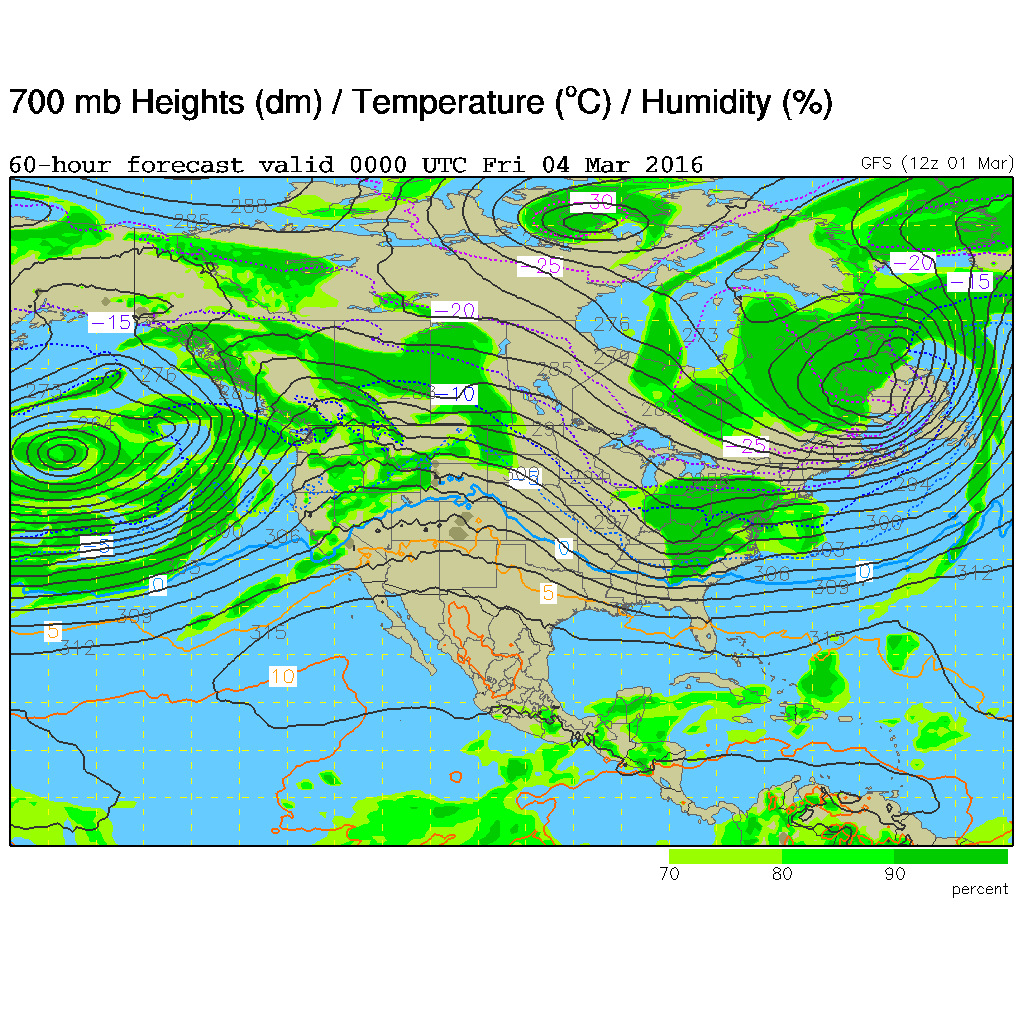 60 h forecast
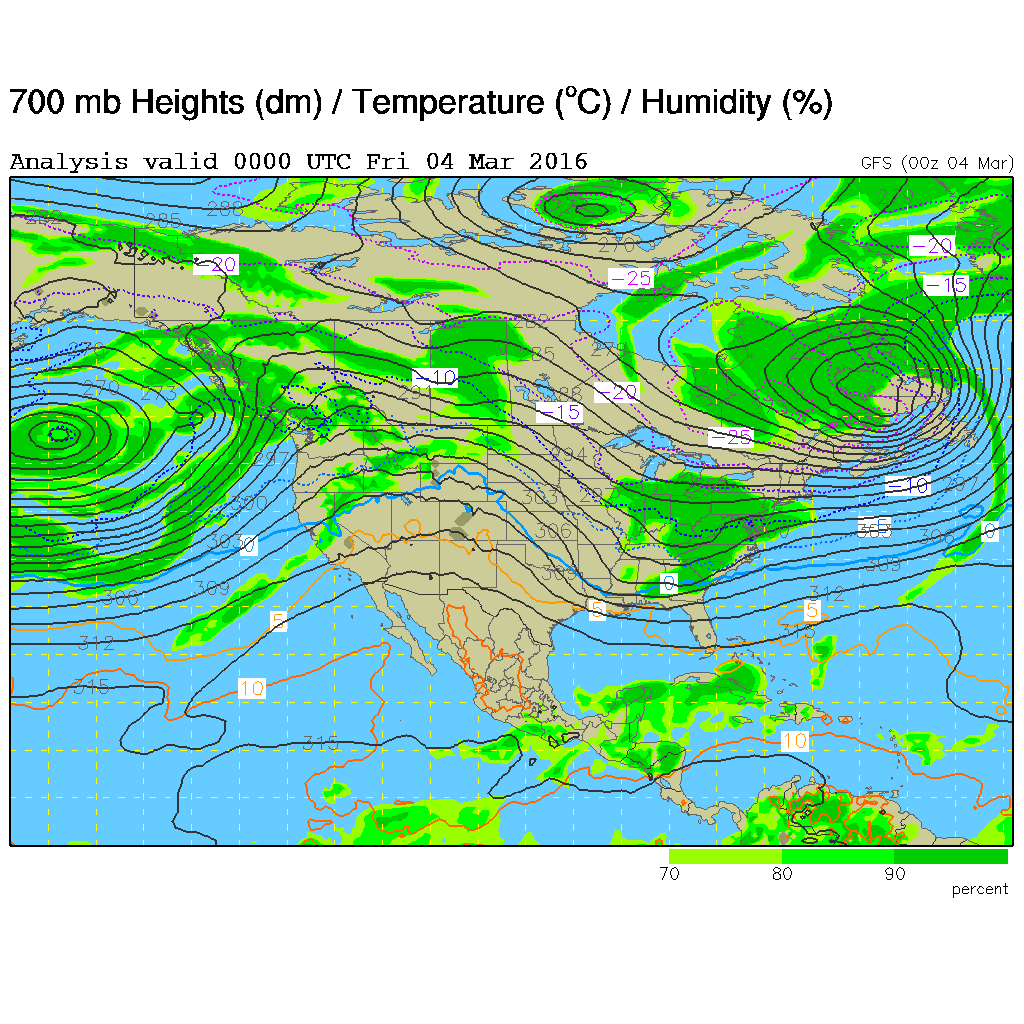 Analysis
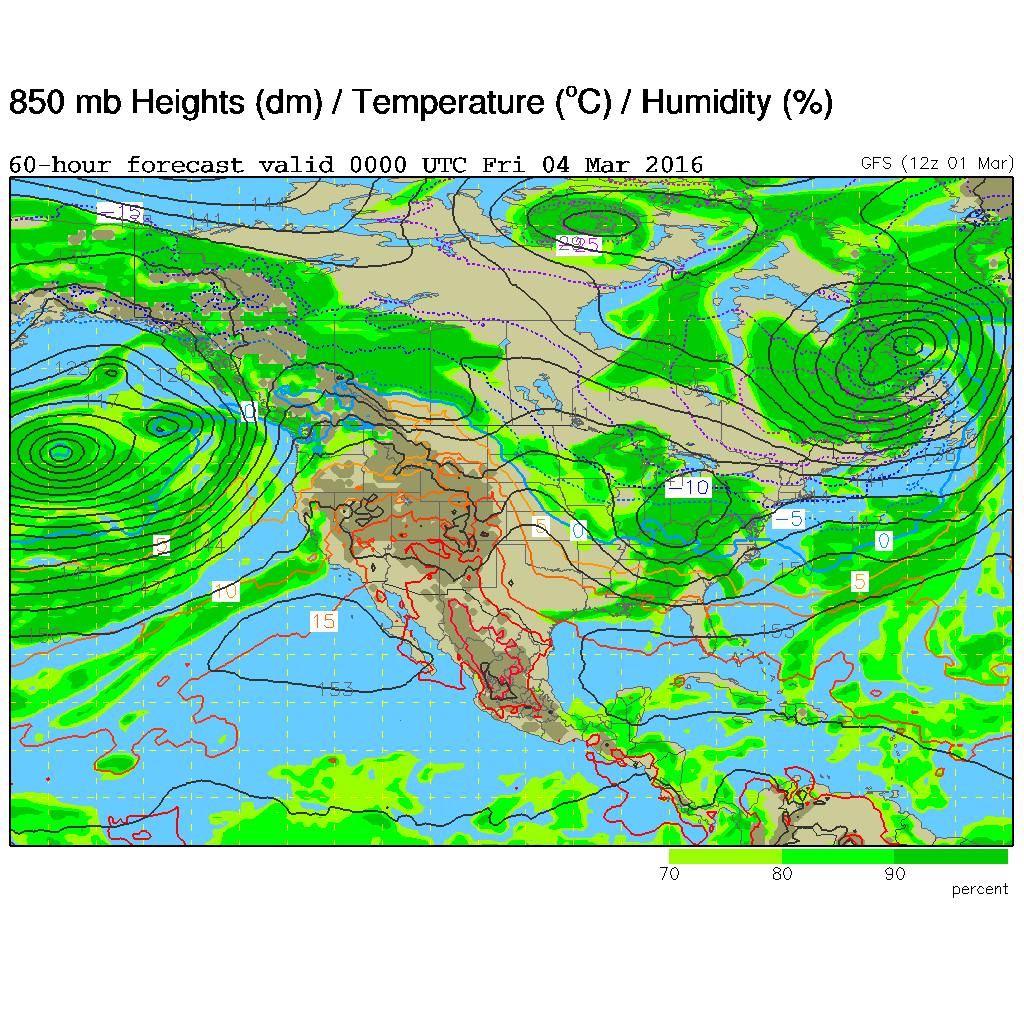 60 h forecast
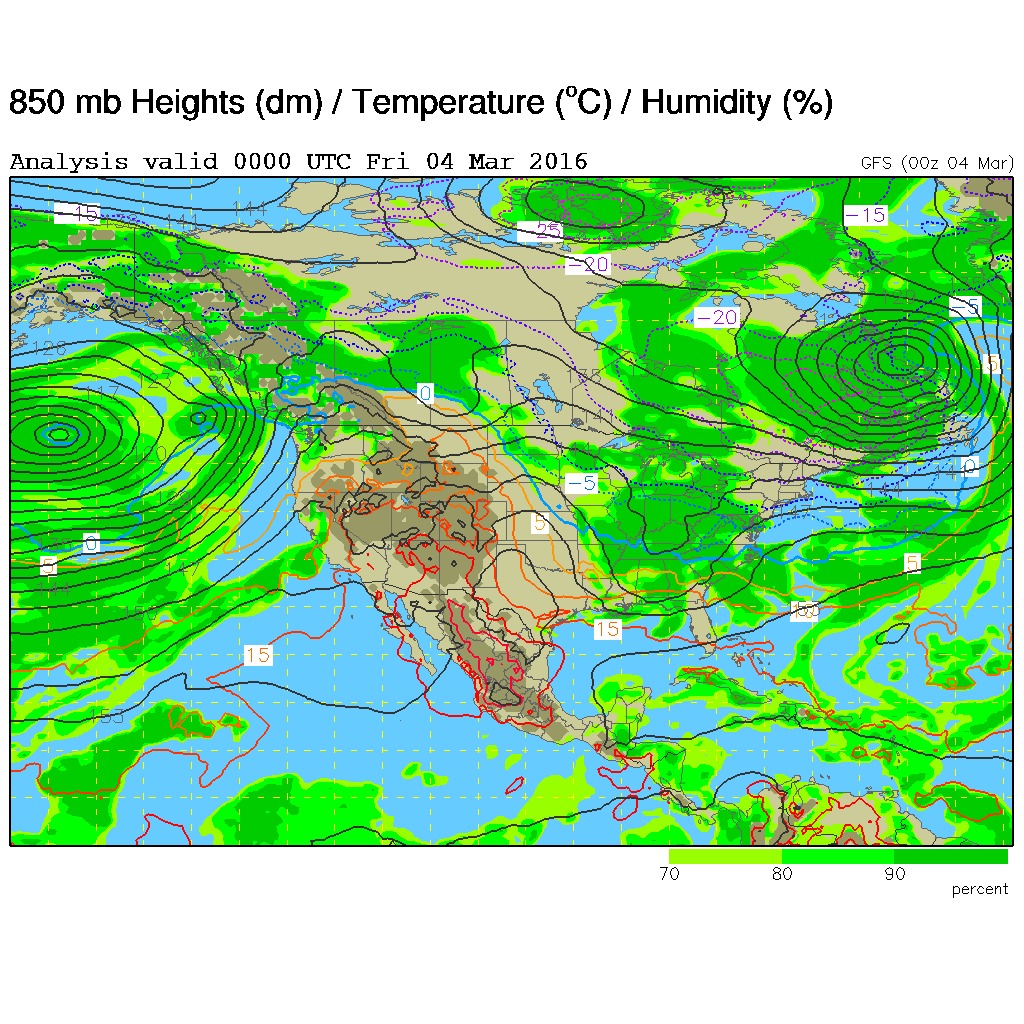 Analysis
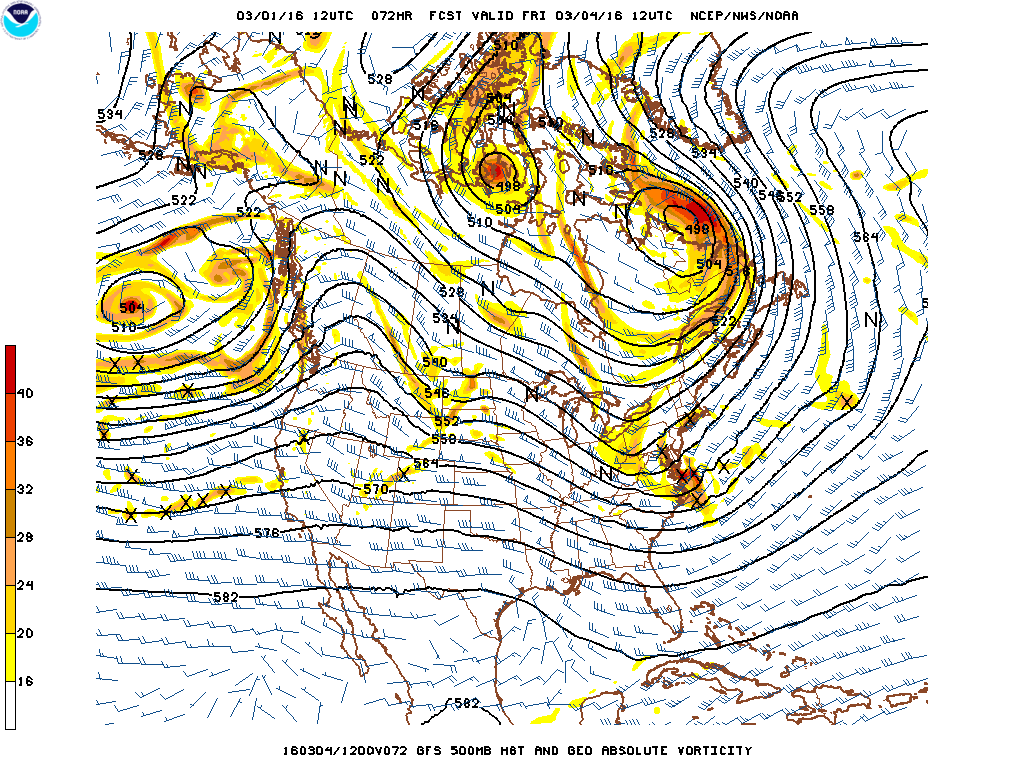 72 h forecast
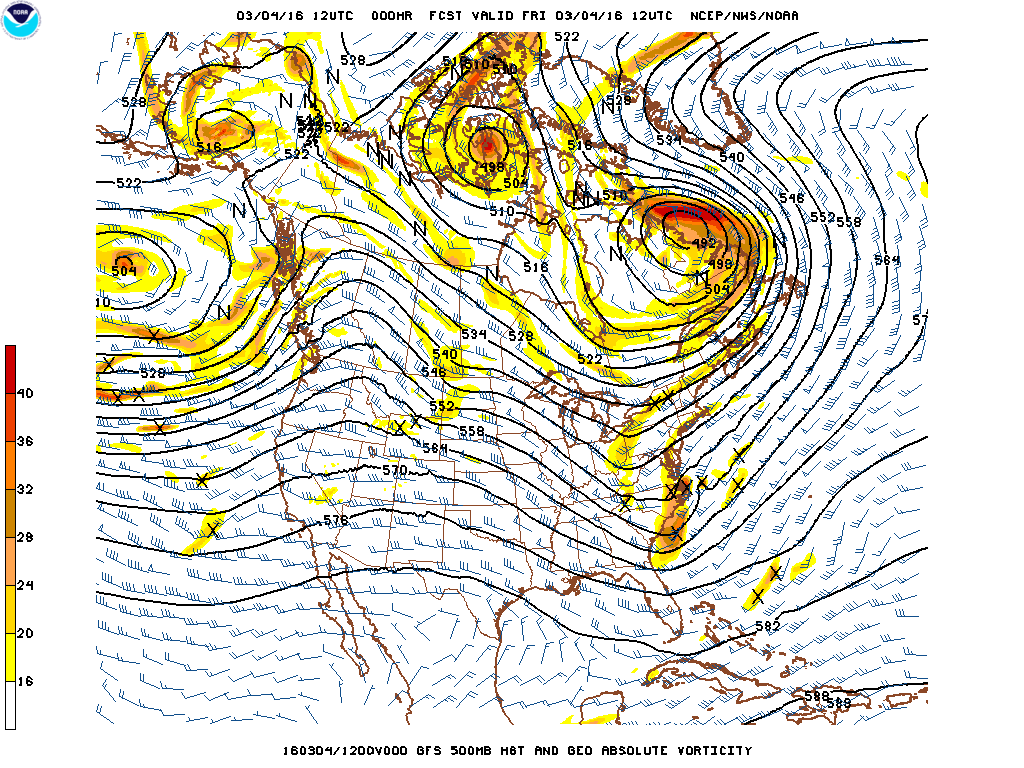 Analysis
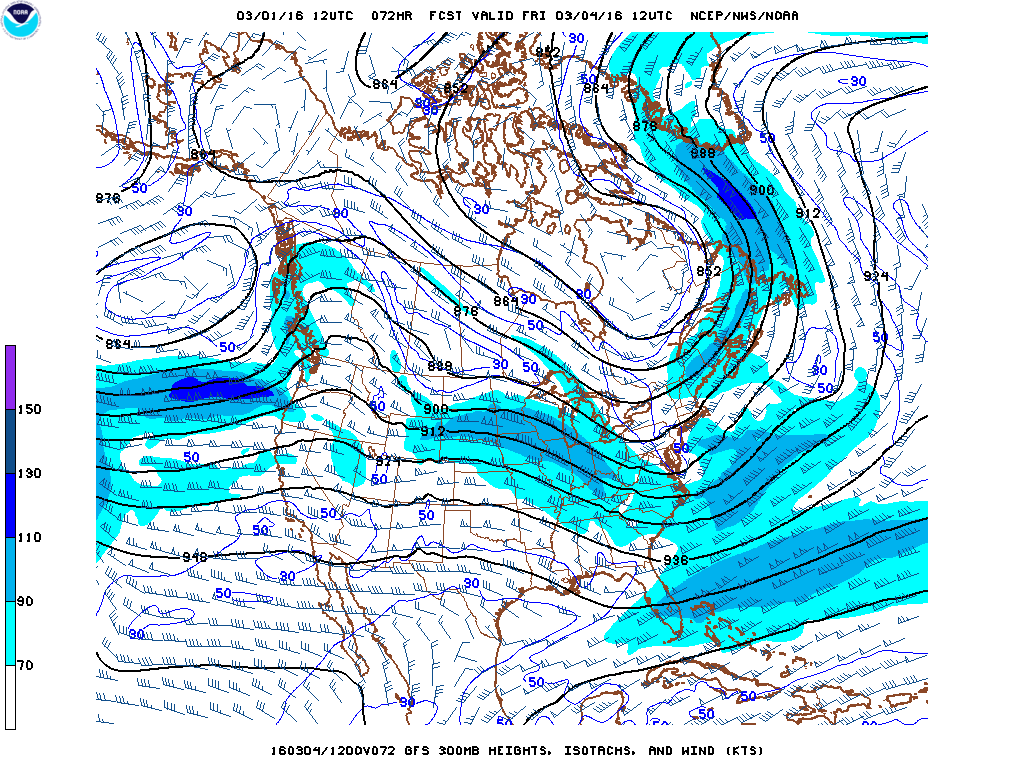 72 h forecast
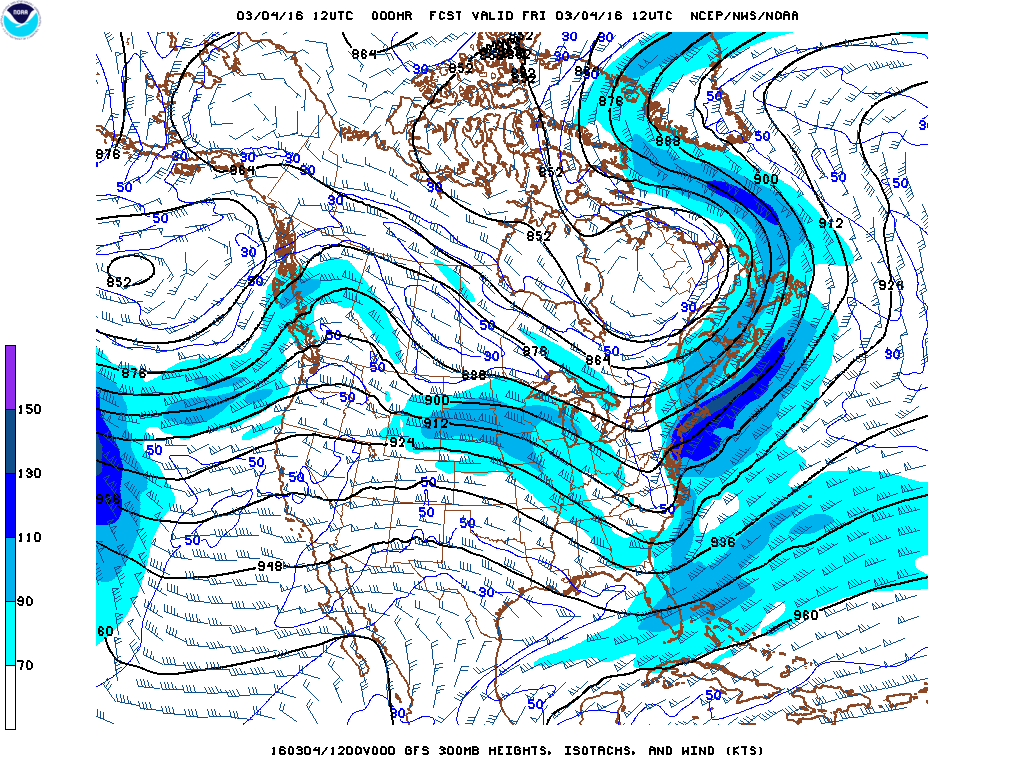 Analysis
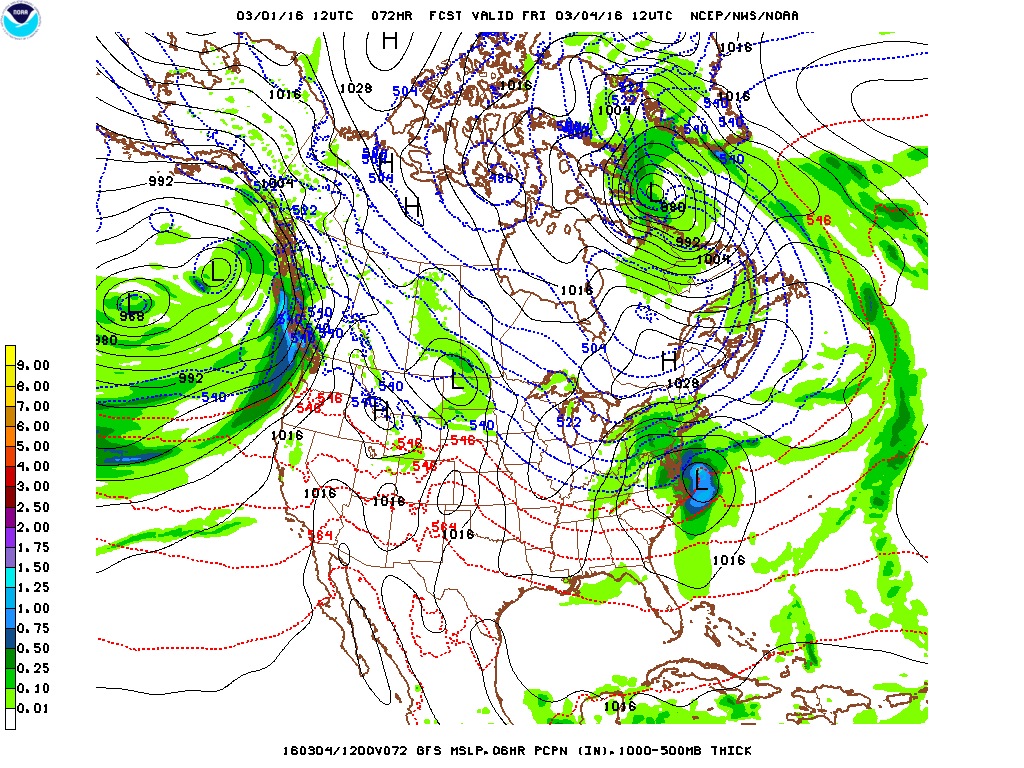 72 h forecast
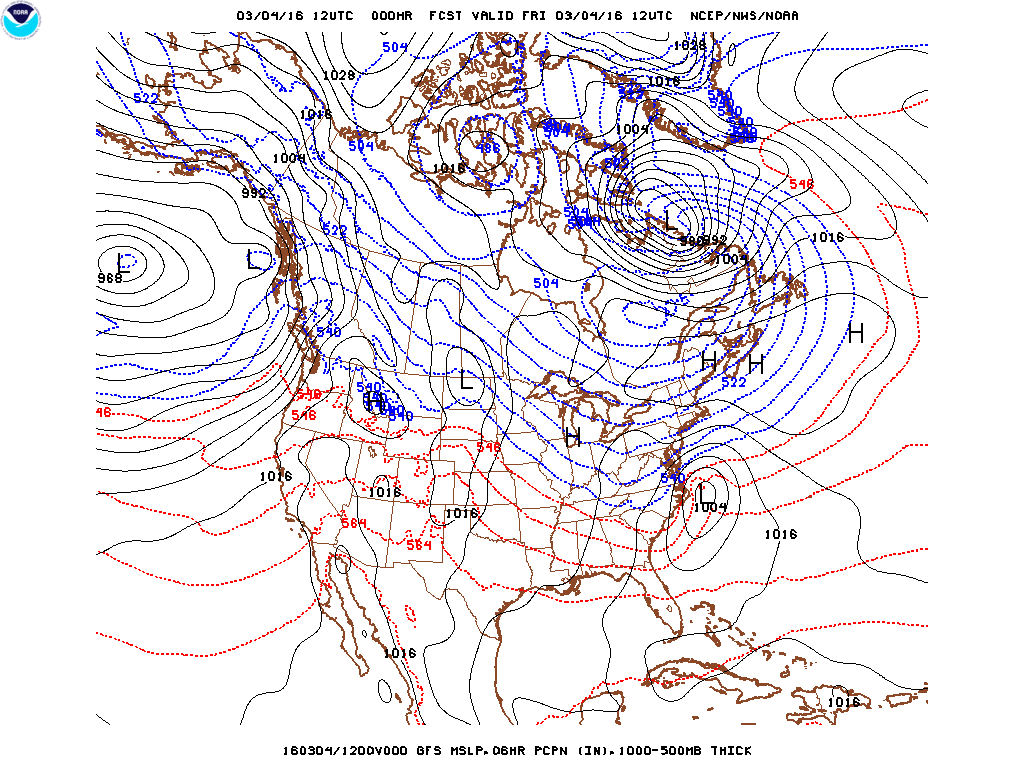 Analysis
72 h forecast
Not Available
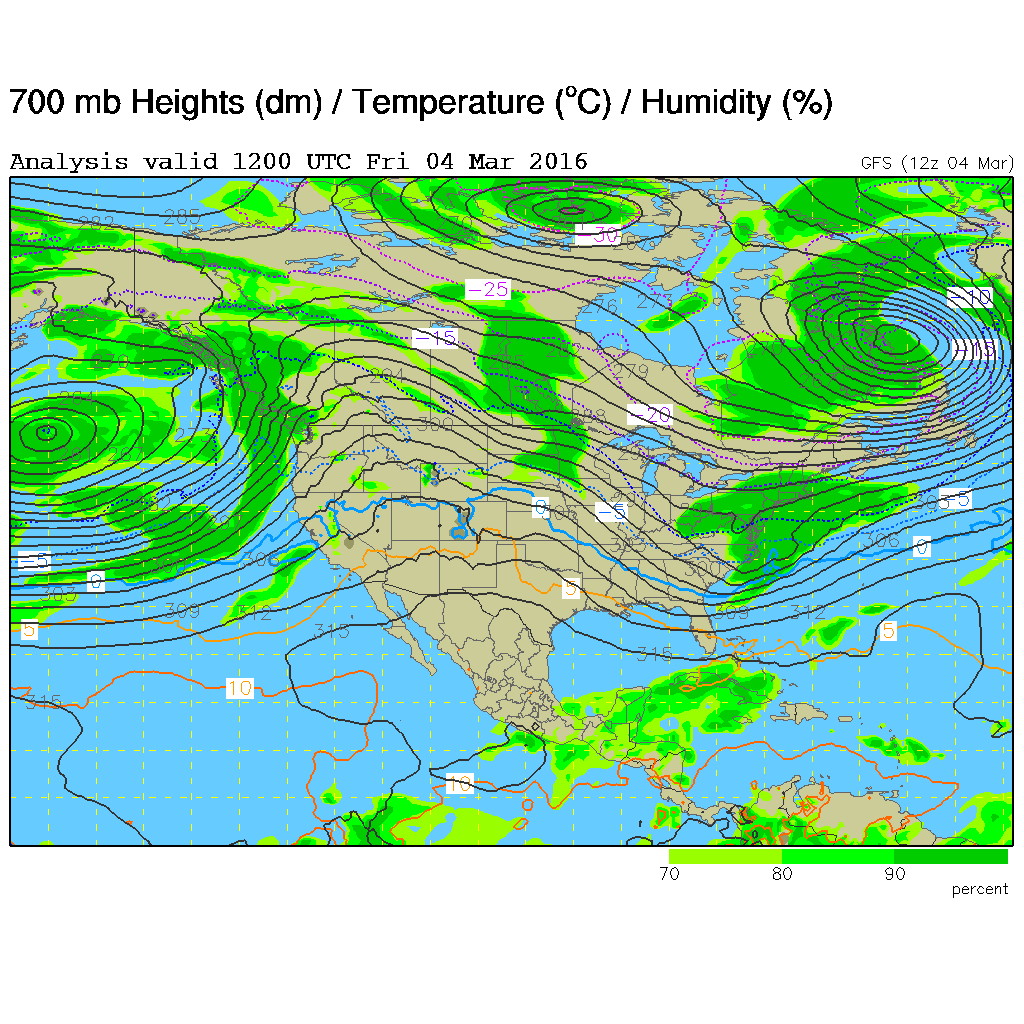 Analysis
72 h forecast
Not Available
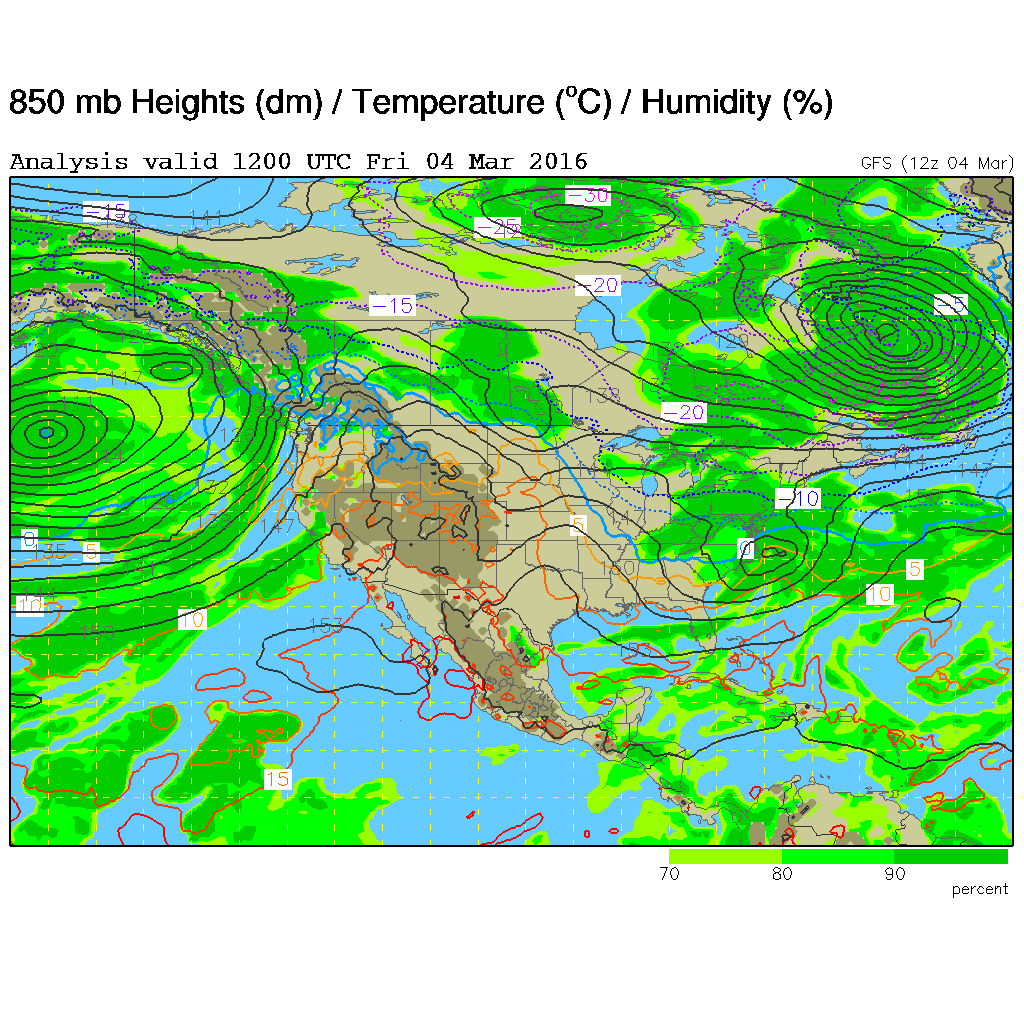 Analysis
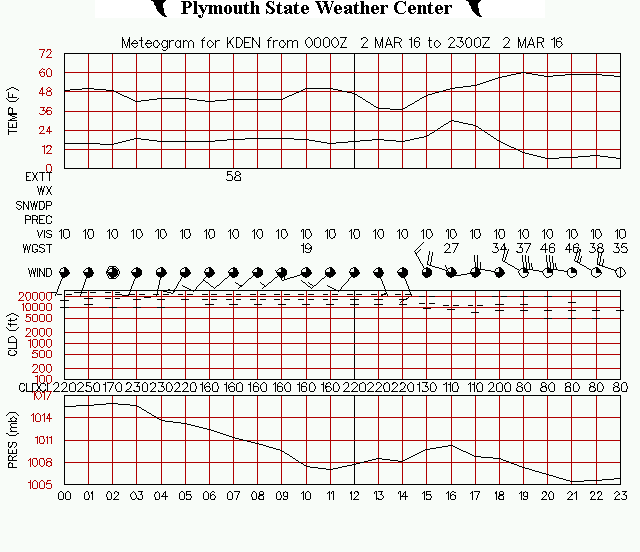 Denver Wednesday
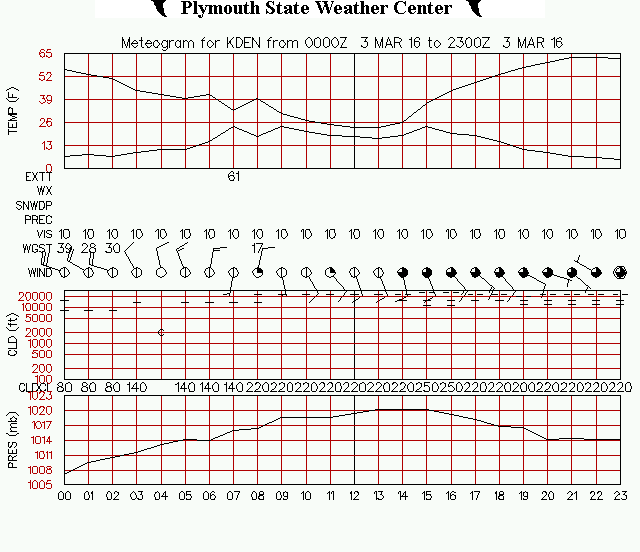 Denver Thursday
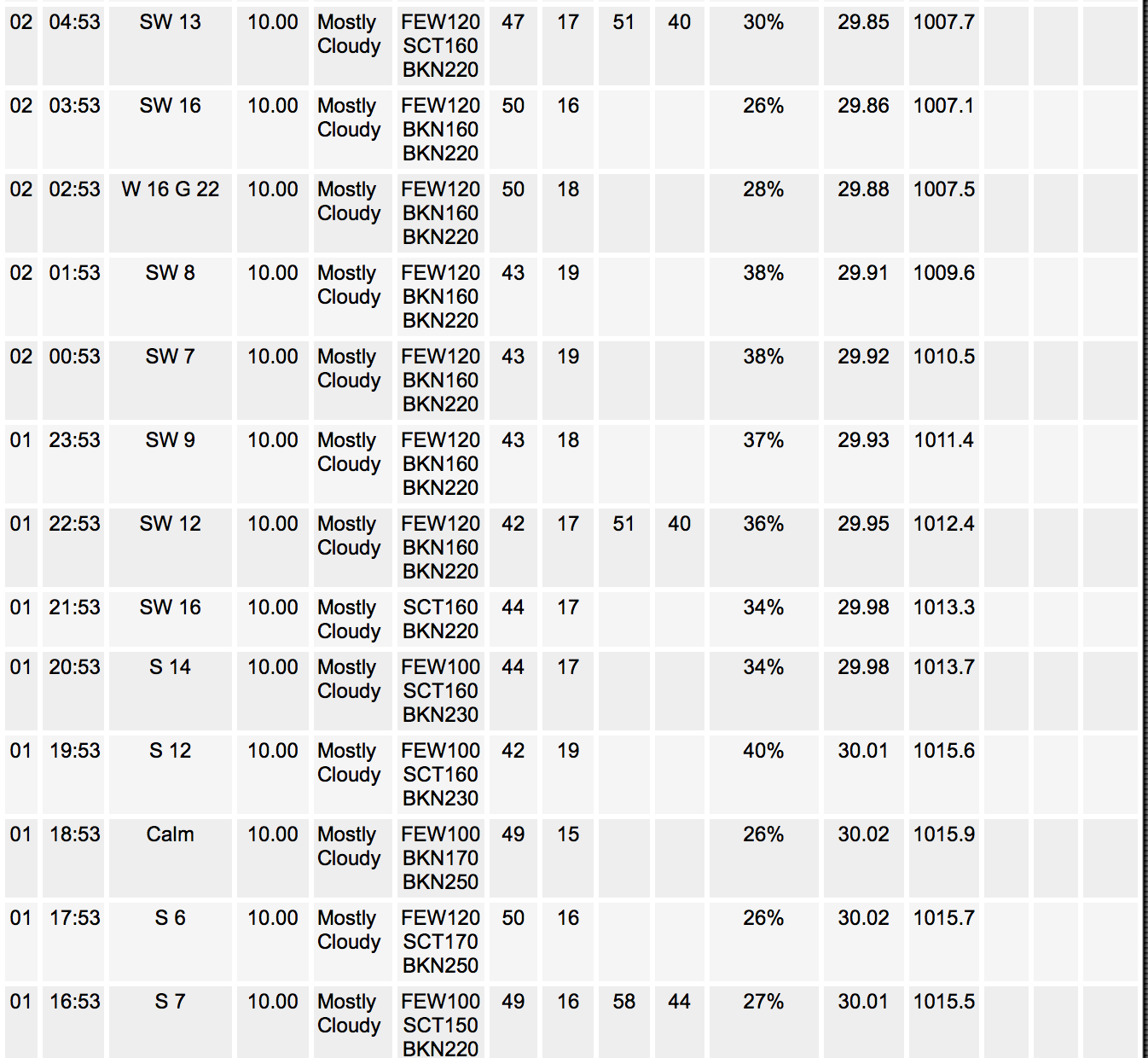 Denver 
Tuesday PM to Wednesday AM
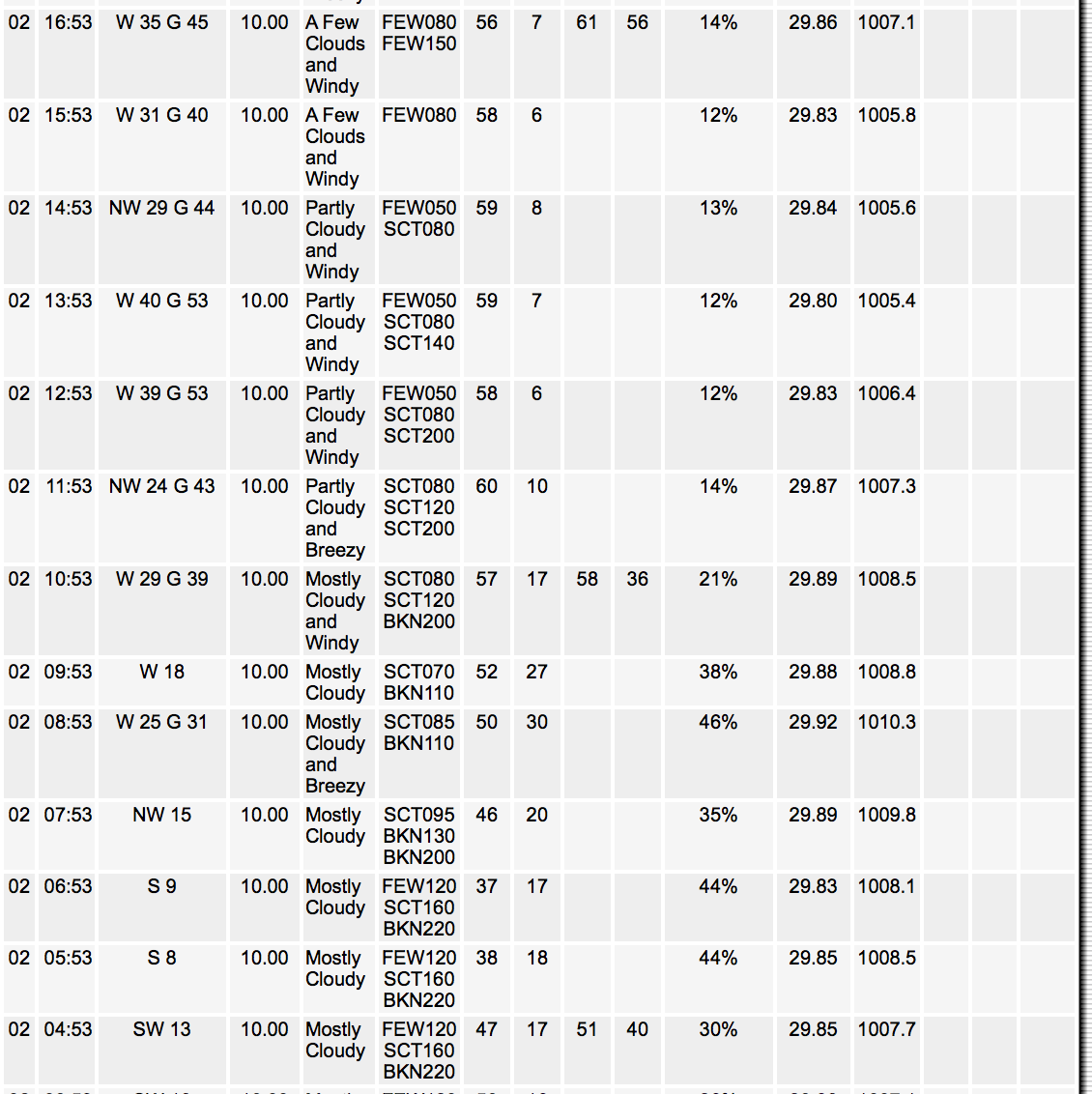 Denver Wednesday AM to Wednesday PM
Denver Wednesday PM to Thursday AM
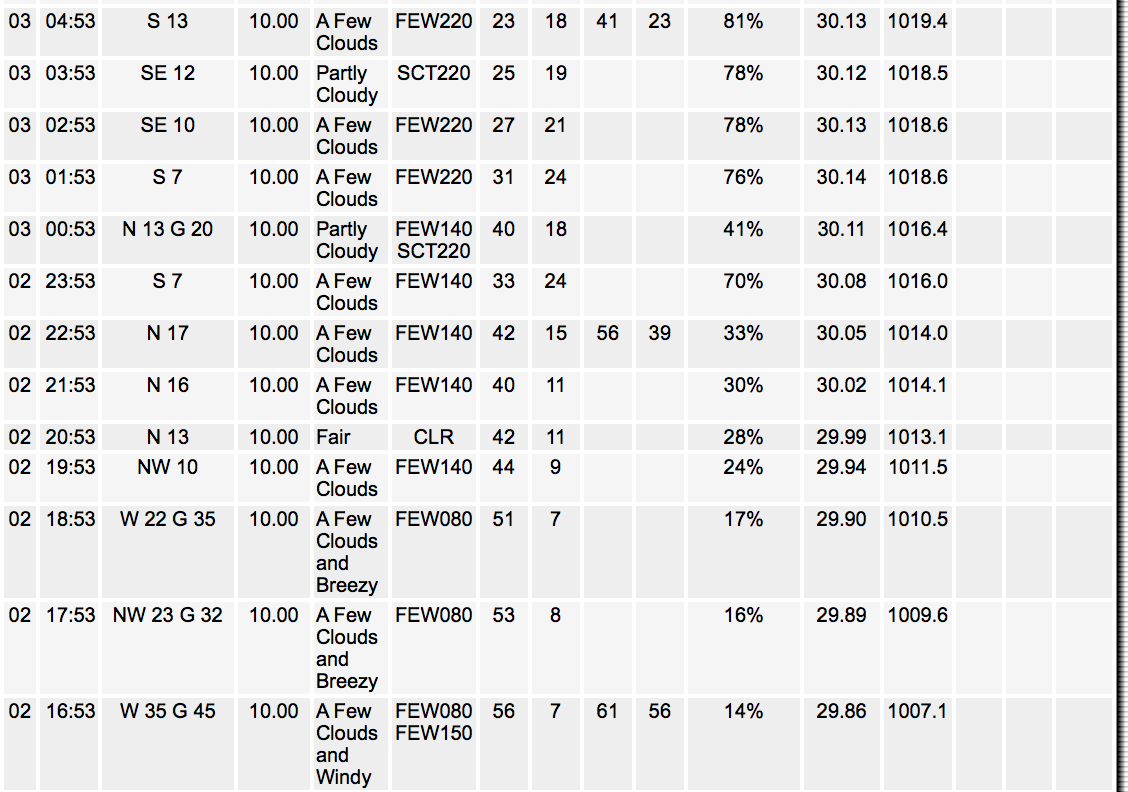 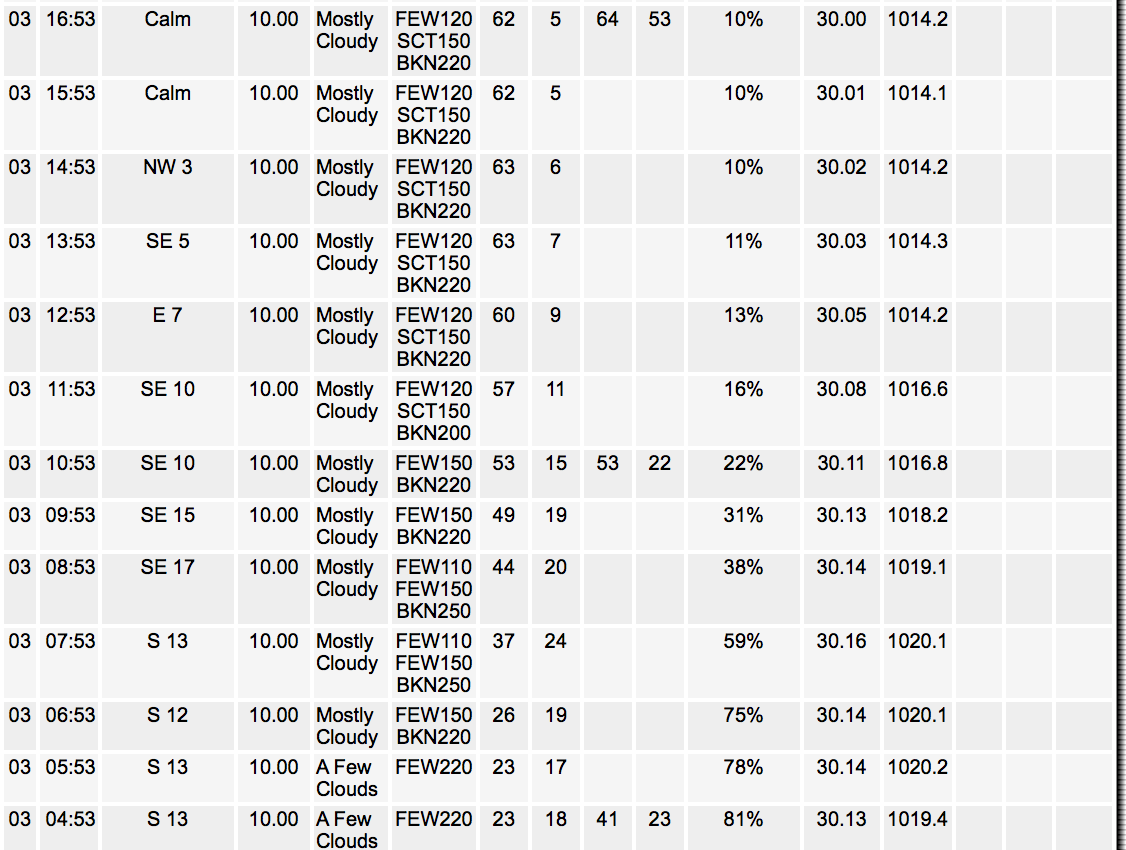 Denver Thursday AM to Thursday PM
Denver Thursday PM to Friday AM
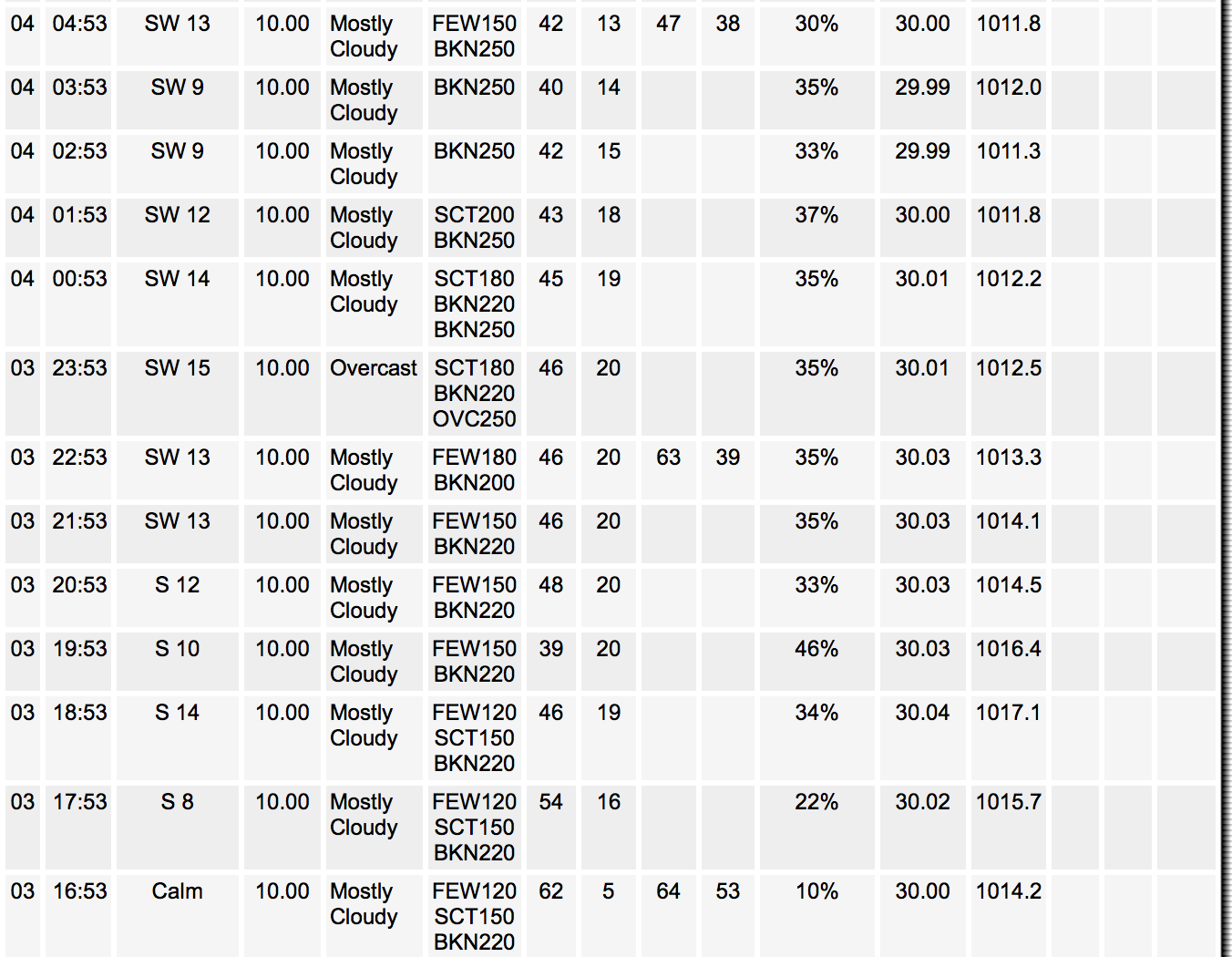 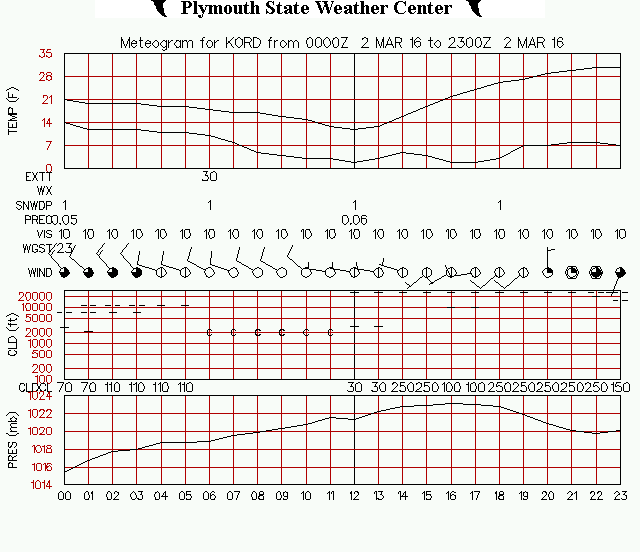 ChicagoWednesday
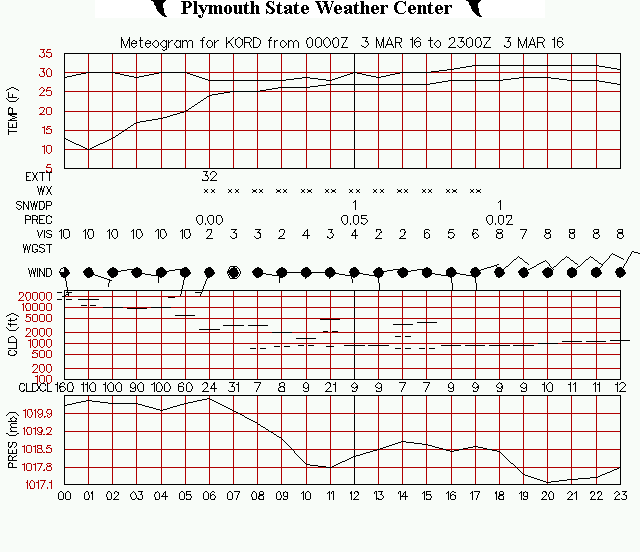 ChicagoThursday
Chicago
Tuesday PM to Wednesday AM
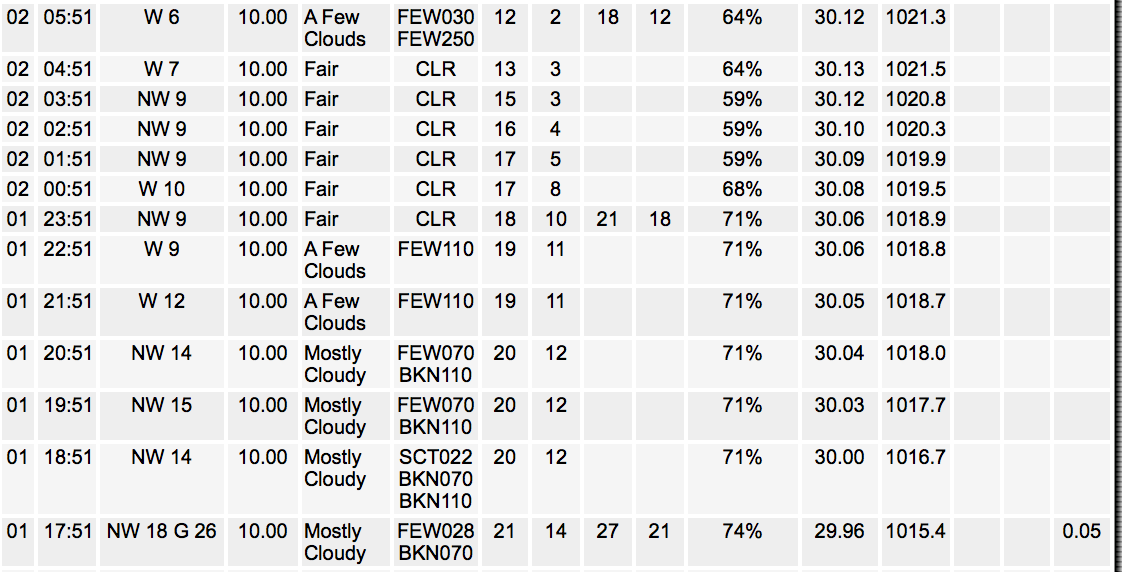 ChicagoWednesday AM to Wednesday PM
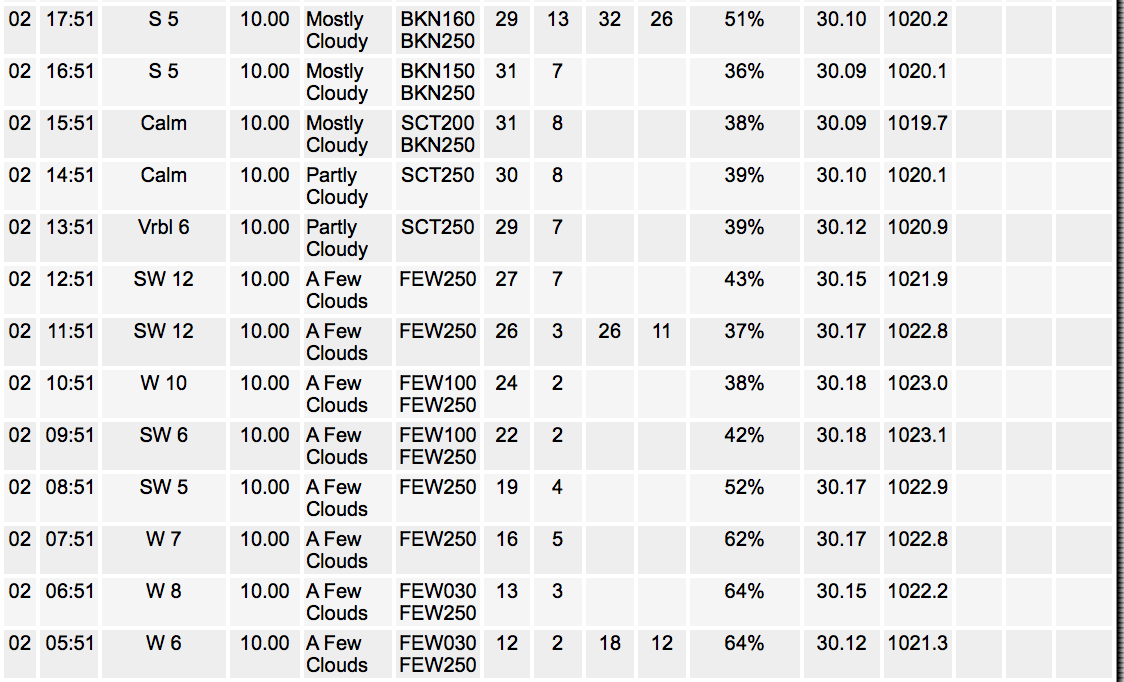 Chicago
Wednesday PM to Thursday AM
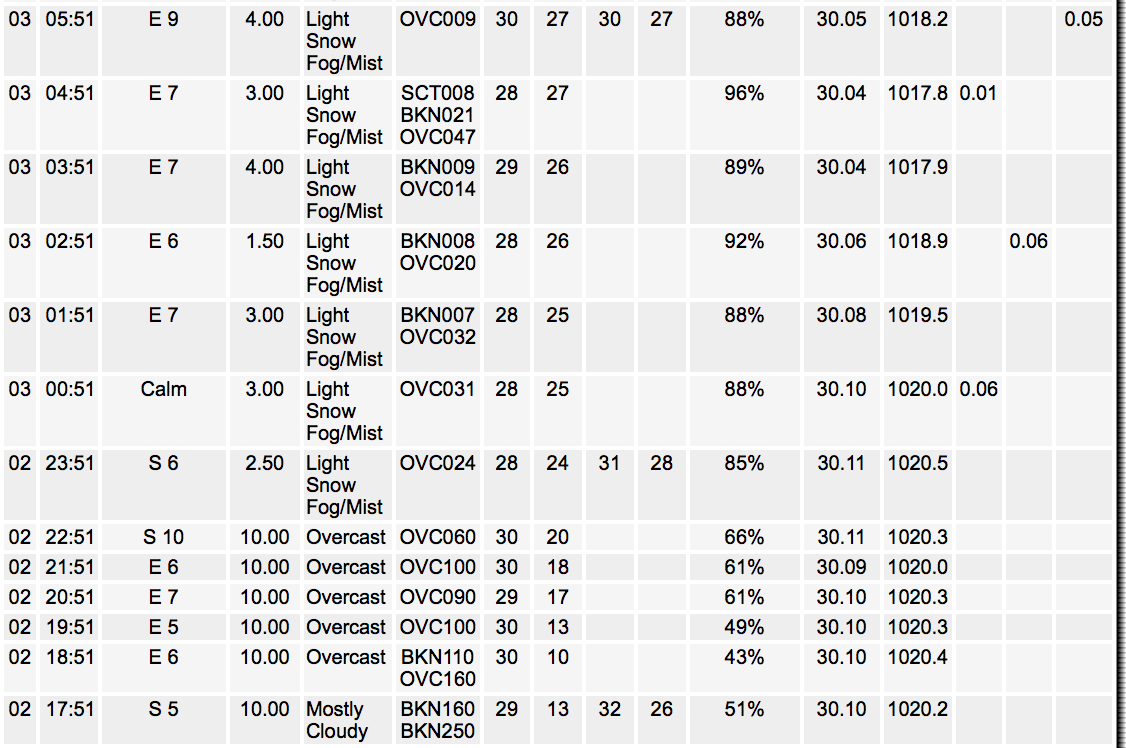 Chicago
Thursday AM to Thursday PM
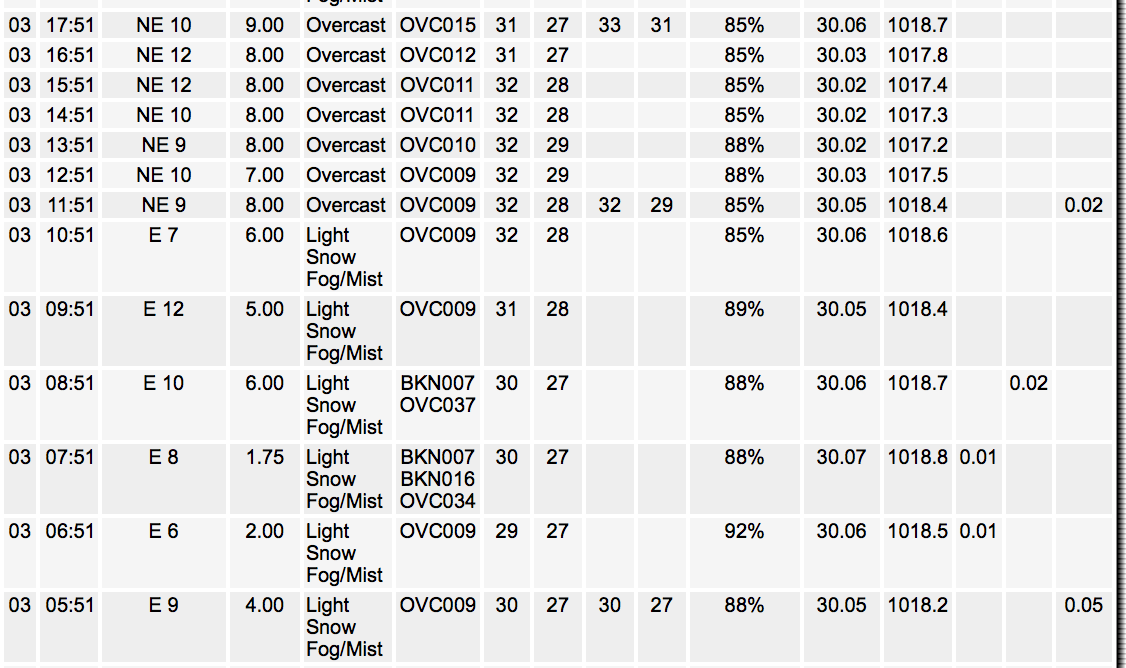 Chicago
Thursday PM to Friday AM
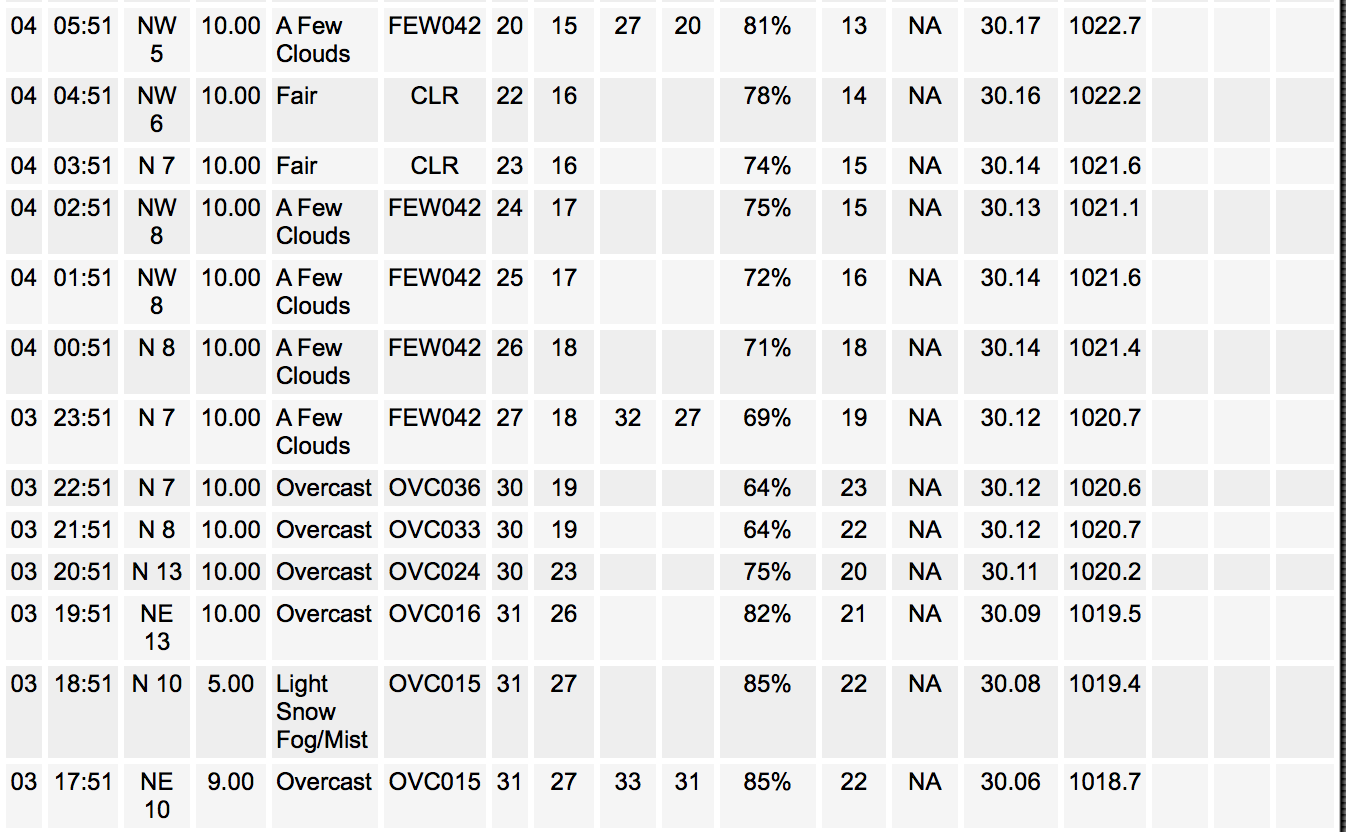